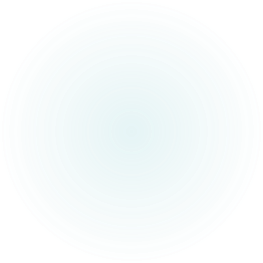 SPECIAL EDUCATION TRAINING FOR PARENTS AND ADVOCATES Paola Martínez Boone, MSWSenior Advocate & Special Education CoordinatorMichelle Kraus, LMSW Senior Social Worker
New York Lawyers for the Public Interest, Inc. (NYLPI)
www.nylpi.org 
212-244-4664
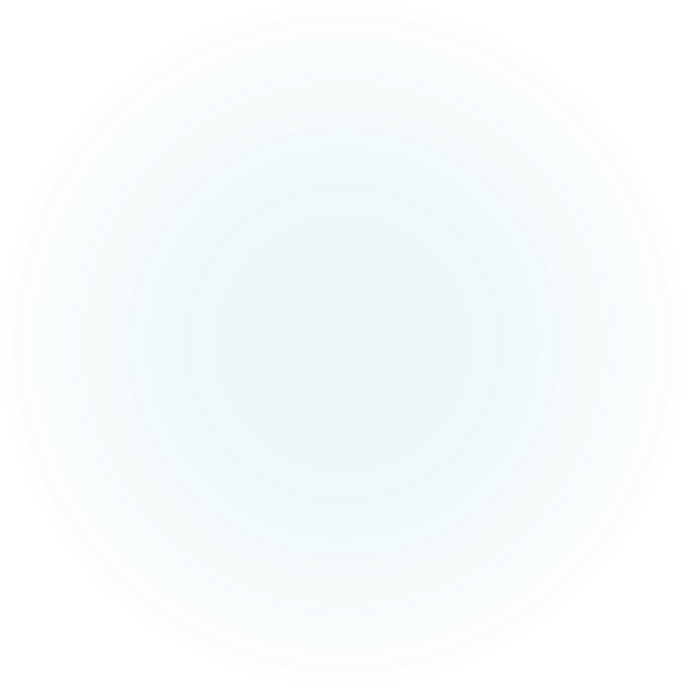 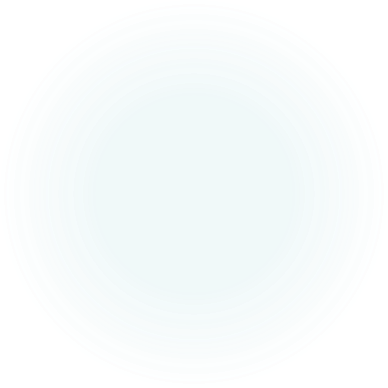 Don’t have time to call? No problem - Access 24 hours 

https://nylpi.org/get-help/
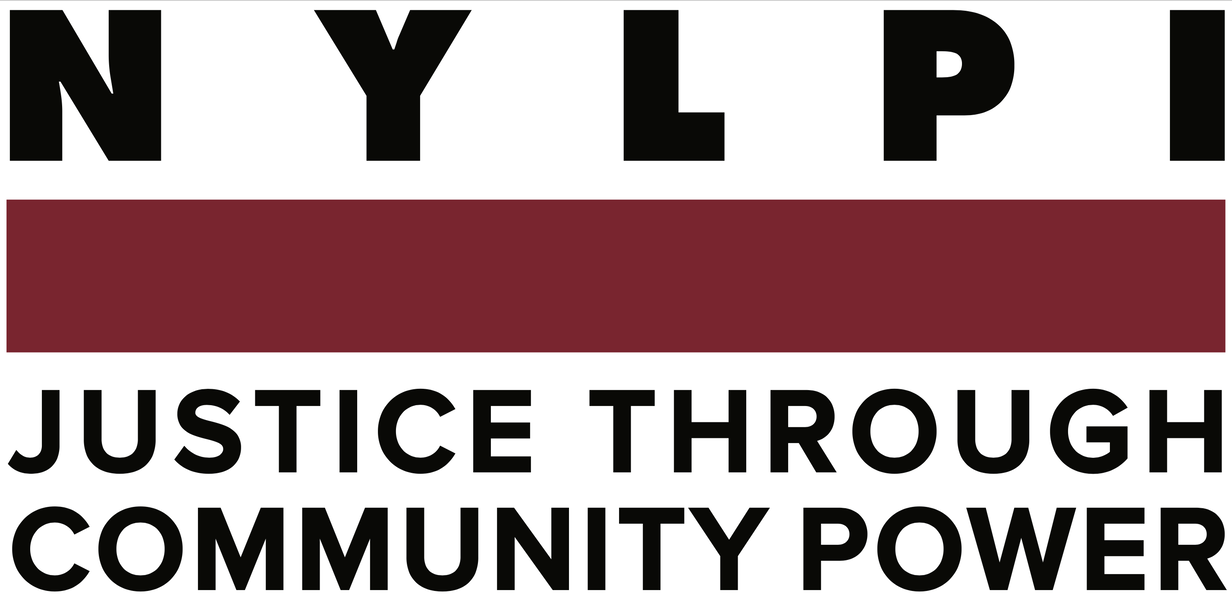 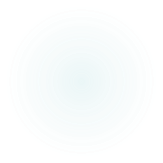 2
Sharing NYLPI’s Work
© 2020
NYLPI encourages you to share this work, which is covered by the Creative Commons Attributions-NonCommercial-NoDerivs license (see http://creativecommons.org). 
It may be reproduced in its entirety as long as New York Lawyers for the Public Interest is credited, a link to NYLPI’s web page is provided (www.nylpi.org), and no charge is imposed. 
The work may not be reproduced in part or in altered form, or if a fee is charged, without NYLPI’s permission.
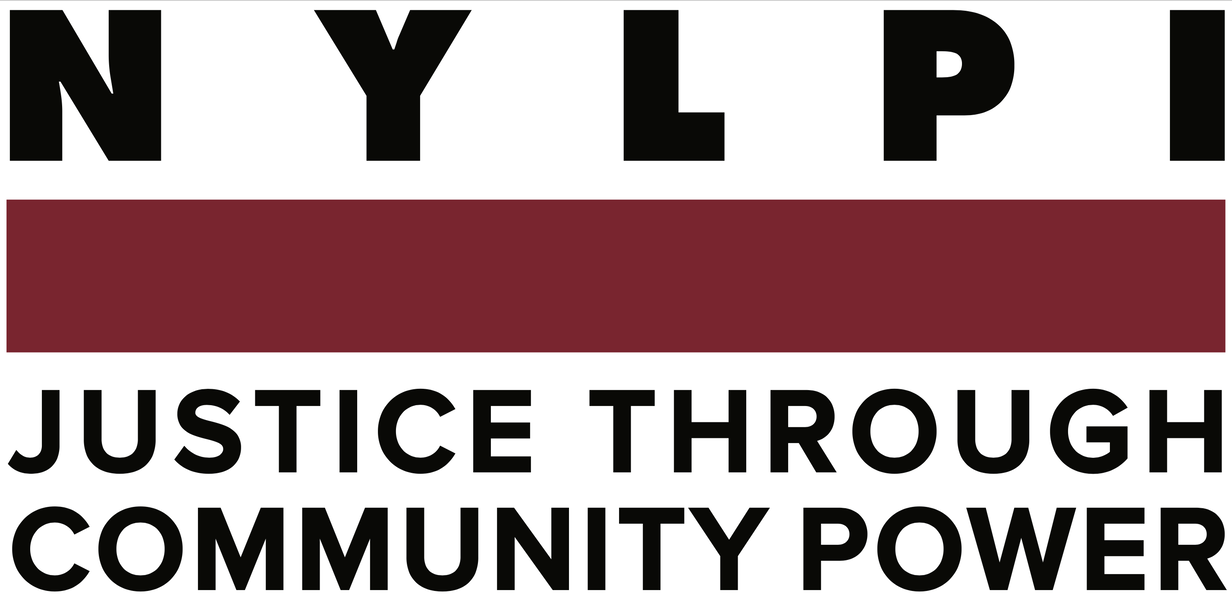 3
Introducing NYLPIOur Mission
NEW YORK LAWYERS FOR THE PUBLIC INTEREST works to advance equality and civil rights, with a focus on disability, health, and environmental justice, through the power of community lawyering and partnerships with the private bar.
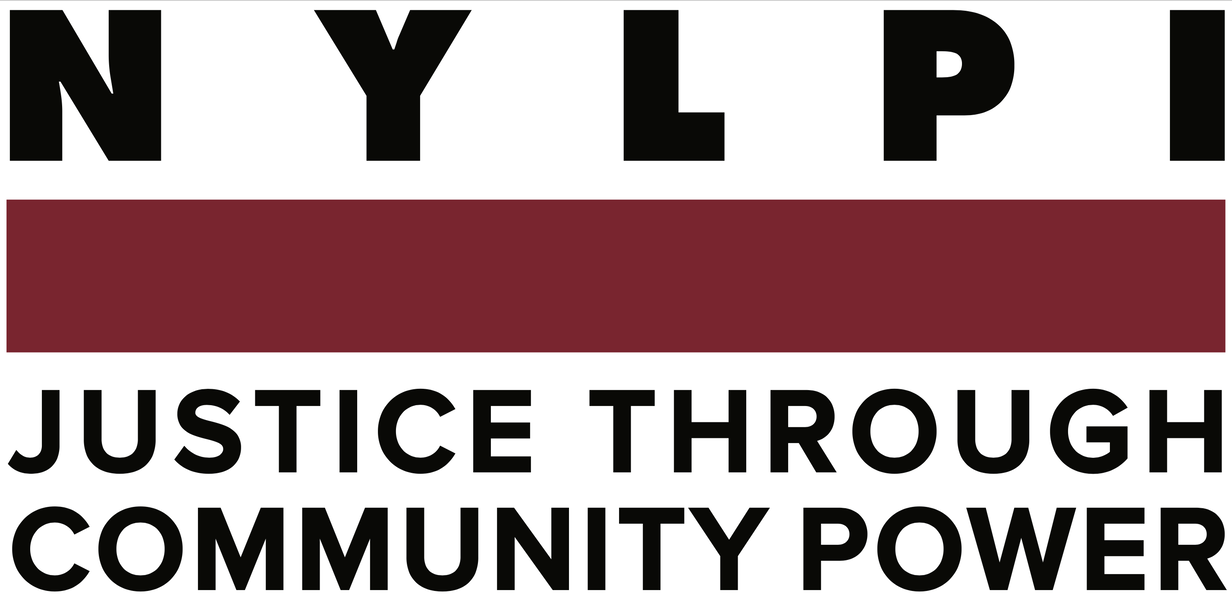 4
More About NYLPI
The Disability Justice Program works to advance civil rights and ensure equality of opportunity, self-determination, and independence for people with disabilities. Our advocacy spans many areas, including housing, transportation, education, community integration, and equal access to programs and services in New York City.

The Environmental Justice Program provides organizing and legal assistance to low-income neighborhoods and communities of color that bear an unfair burden of environmental threats.

The Health Justice Program works to achieve equal access to health care in low-income communities of color and immigrant communities in New York City.

The Pro Bono Clearinghouse maintains a network of over 80 law firms and corporate legal departments willing to volunteer their time to address the legal needs of New York’s under-represented communities.





.
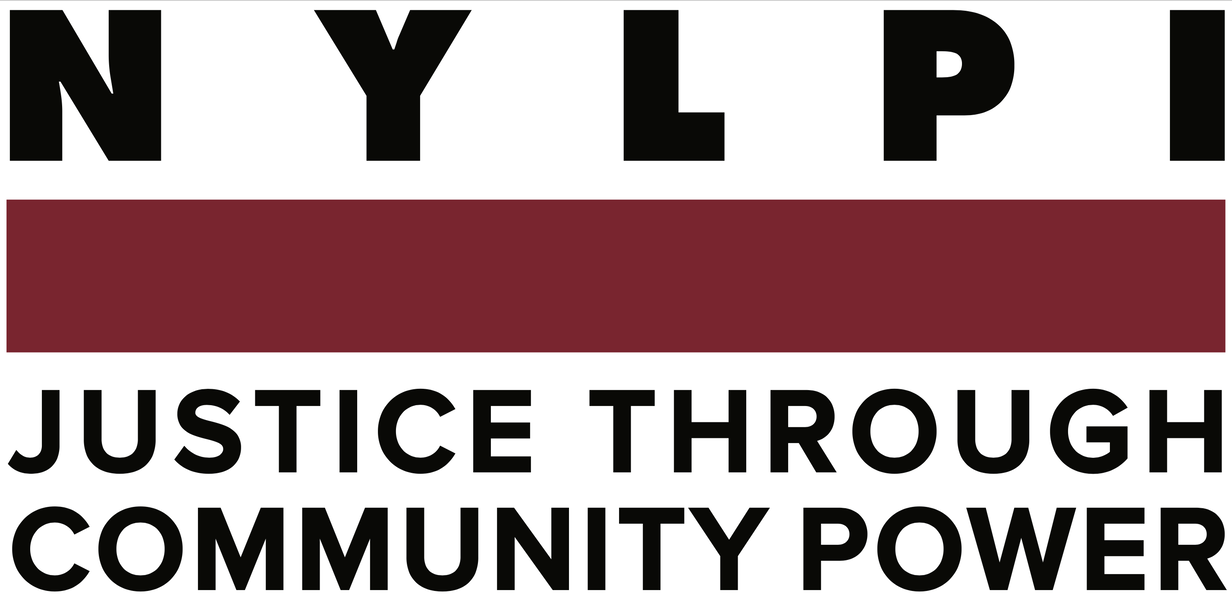 5
Disability Justice
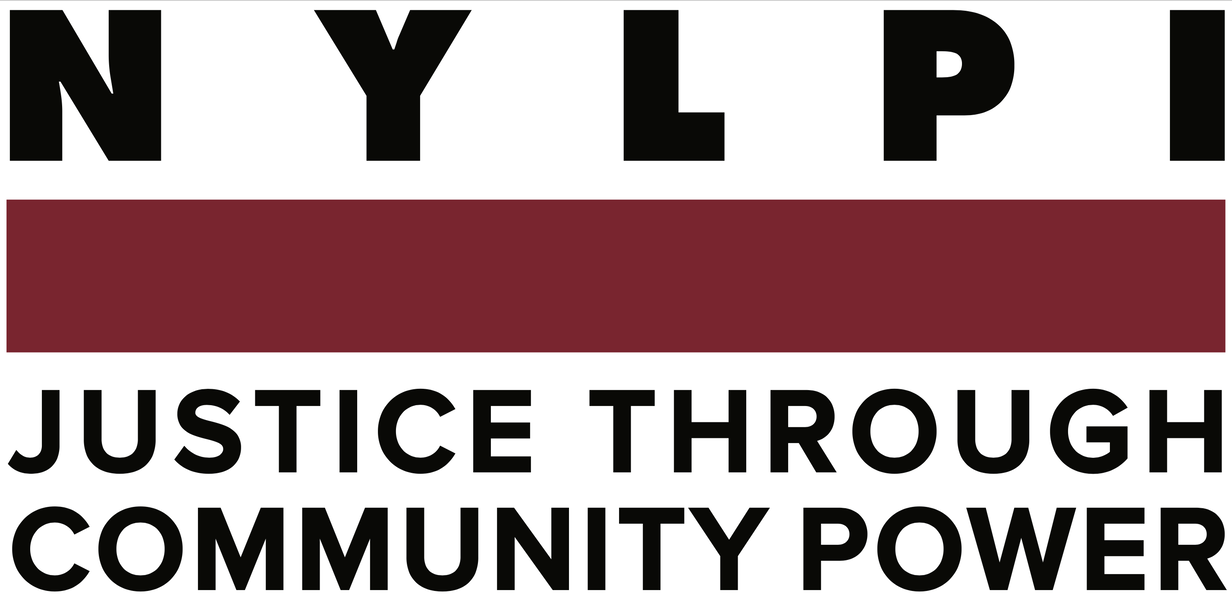 6
Training Agenda
Special Education
Individuals with Disabilities       Education Act (IDEA)
Free Appropriate Public Education (FAPE)
The Special Education Process 
Location/Identification
Referral
Evaluations
Eligibility Determination
Individualized Education Programs (IEP)
Placement and Services



Program and Settings/autism
Behavior Concerns/Mental Health services for children
Corporal Punishment/ Physical Abuse
Verbal Abuse
Due Process Rights 
Mediation
Impartial Hearing
Pendency 
Charter Schools 
§504 Plans 
Private Schools 





.
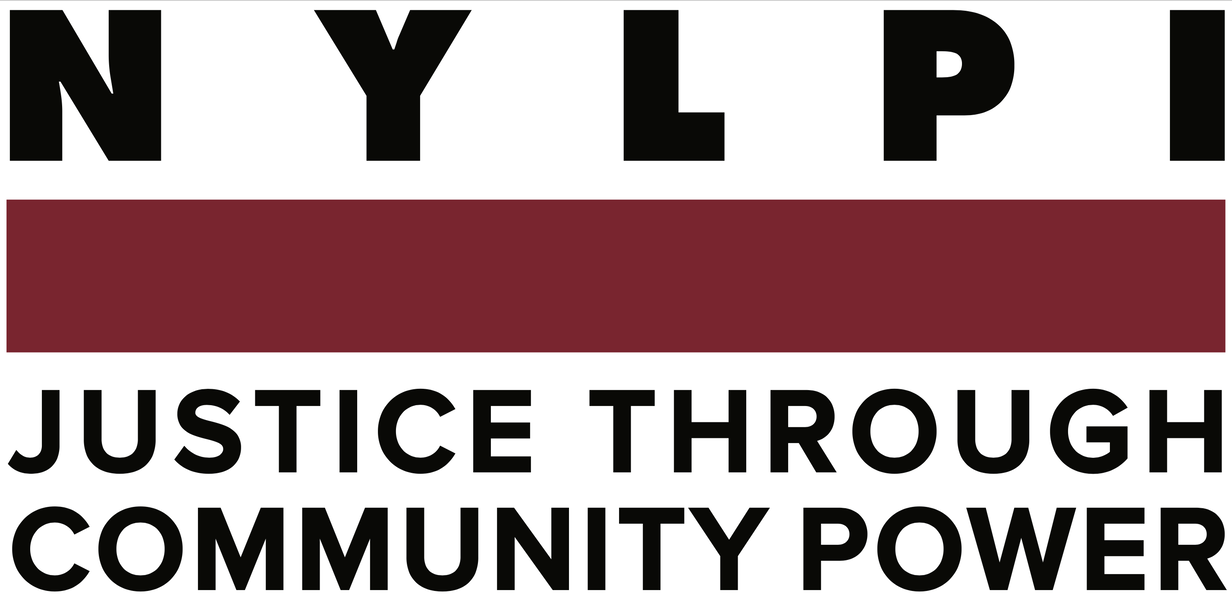 7
What is…?
Special Education
Specialized instruction and related services individually designed to provide educational benefit
It is not place but a set of services to better address students’ needs
Free Appropriate Public Education (FAPE)
Special Education and Related Services
F: Free means at public expense 
A: Appropriate means appropriate for your child
P: Public means under the direction of the New York City Department of Education 
E: Education means it covers all children in preschool and Grades K-12, as well as through the age of 21, where appropriate
Individuals with Disabilities Education Act (IDEA)
A federal law that protects children's rights to a Free Appropriate Public Education (FAPE) in the Least Restrictive Environment (LRE)
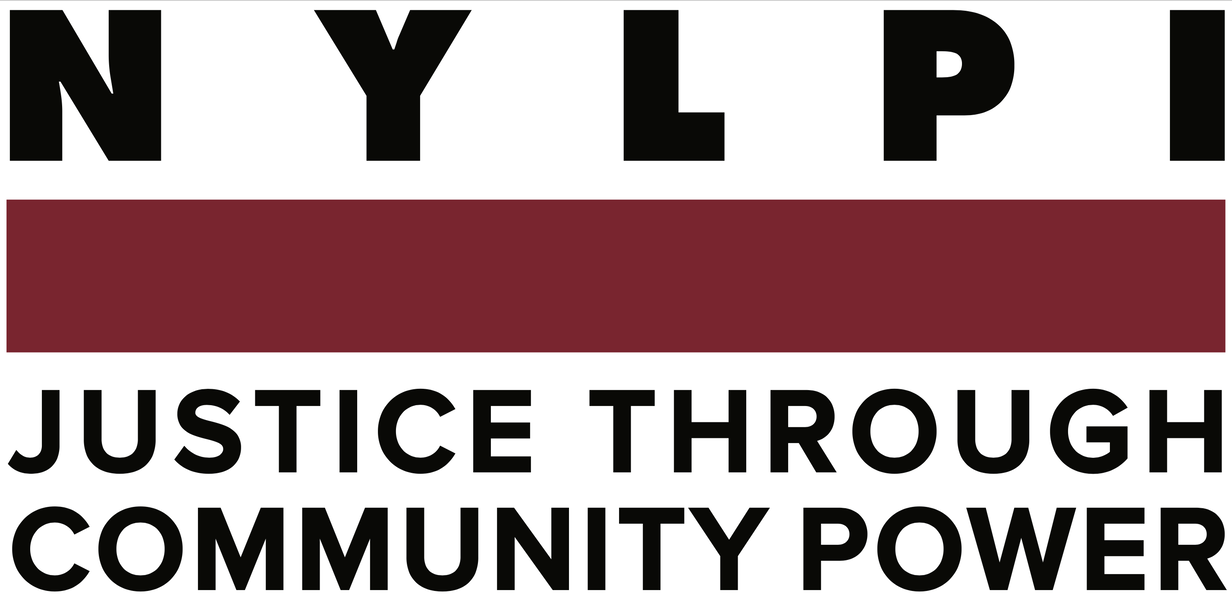 8
Who is a Child with a Disability?
A student with an impairment who is in need of special education or related services as a result of his/her impairment, and meets one of the classifications under IDEA listed below:



.
Intellectual Disability
Hearing Impairment
Speech or Language Impairment
Visual Impairment
Emotional Disability
Orthopedic Impairments
Autism




Traumatic Brain Injury (TBI)

Traumatic Brain Injury (TBI) 
Other Health Impairments (OHI)
Specific Learning Disability 
Deaf/Blindness
Deafness
Multiple Disabilities
A diagnosis may not be enough
Classification should not determine placement or services, but it does in some cases
Students are served according to need, not classification
The goal is providing FAPE in LRE
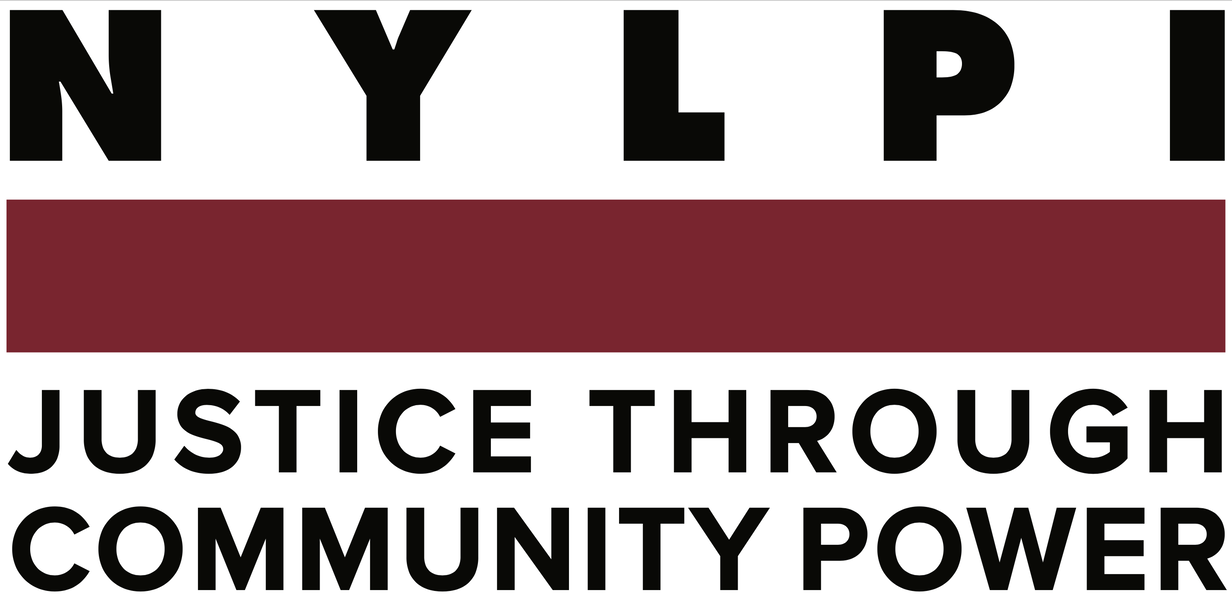 9
Who is entitled to Special Education?
Student has a disability and requires specially modified instruction
Includes students who do not have cognitive limitations (e.g., students with physical disabilities, mental disabilities, ADHD, bipolar disorder, etc.)
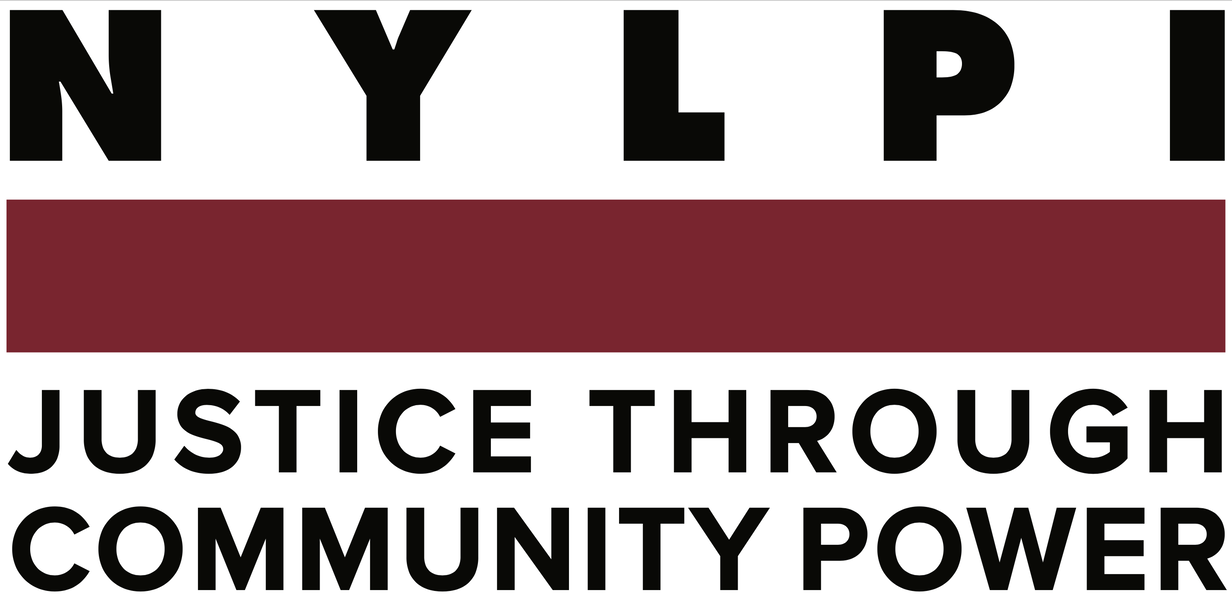 10
Who is involved in the Special Education process?
The IEP Team, which includes:
The parent and/or legal guardian, 
the child (if appropriate), AND
School-based support team, the District-level representative, OR
The Committee on Special Education (CSE): for students in non-public and charter schools as well as students on home instruction
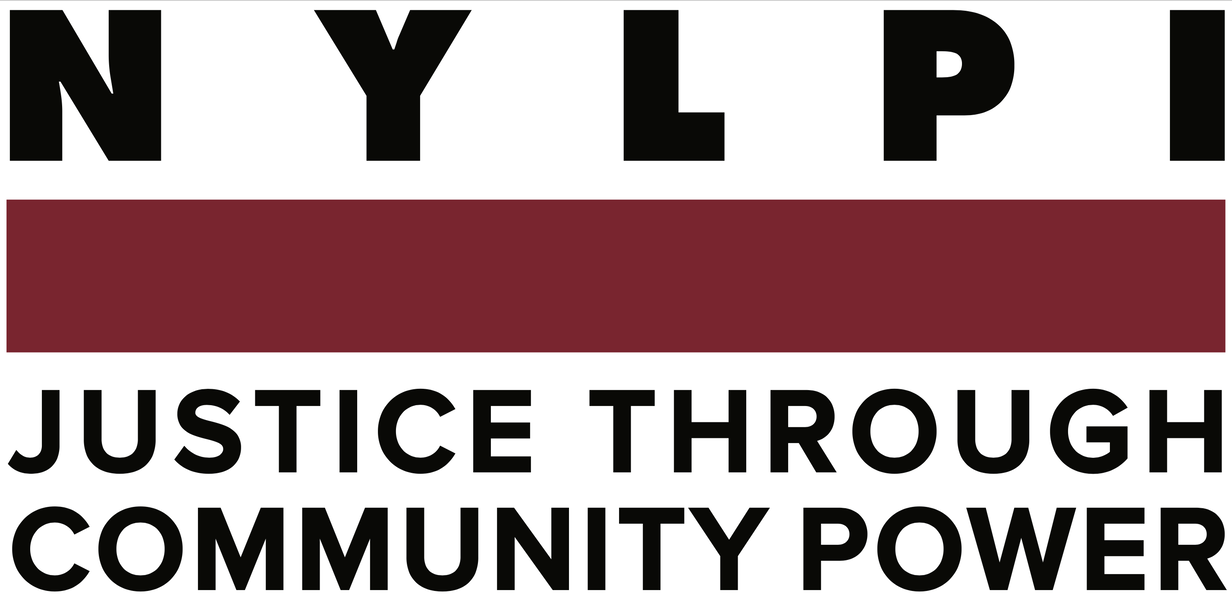 11
What does the Special Education process look like?
In order for a student to receive special education services in New York City, the Department of Education (DOE) must go through six basic steps: 
Location/Identification
Referral and Consent
Evaluation
Eligibility Determination
IEP Development 
Placement and Service
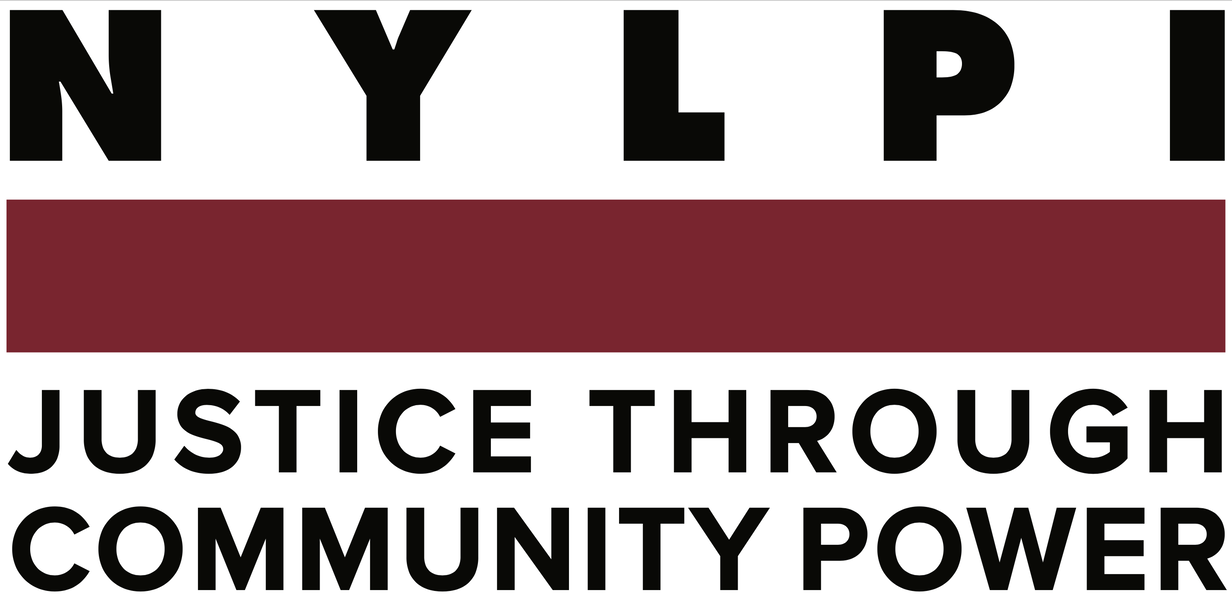 12
What are the different “systems” where a child can receive special education?
Public
NYC Department of Education (DOE): District Schools
NYC DOE: District 75 & The Hospital School Programs 
NYC DOE: District 79
Charter 
NYC DOE: Other Educational Settings
Non-public 
NYC DOE: Other Educational Settings
NYC DOE: Central Based Support Team
Private (non-approved)
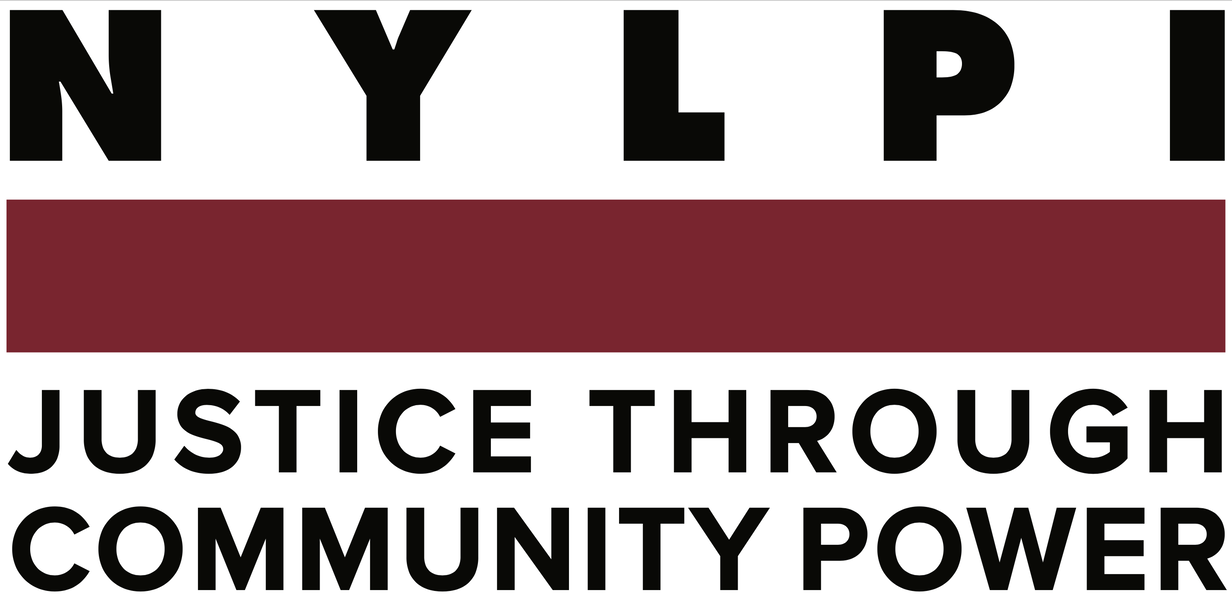 13
What are Evaluations?
DOE is required to evaluate your child every 3 years (also known as triennial evaluations)
You may also request an evaluation from the DOE
There are different types of evaluations you can request from the DOE 
Once an evaluation is requested, DOE has 30 school days to complete it
Once the initial evaluations are completed, DOE must convene an Individualized Education Program (IEP) meeting 
DOE has 30 school days after the meeting to implement any IEP that is developed as a result of the evaluation
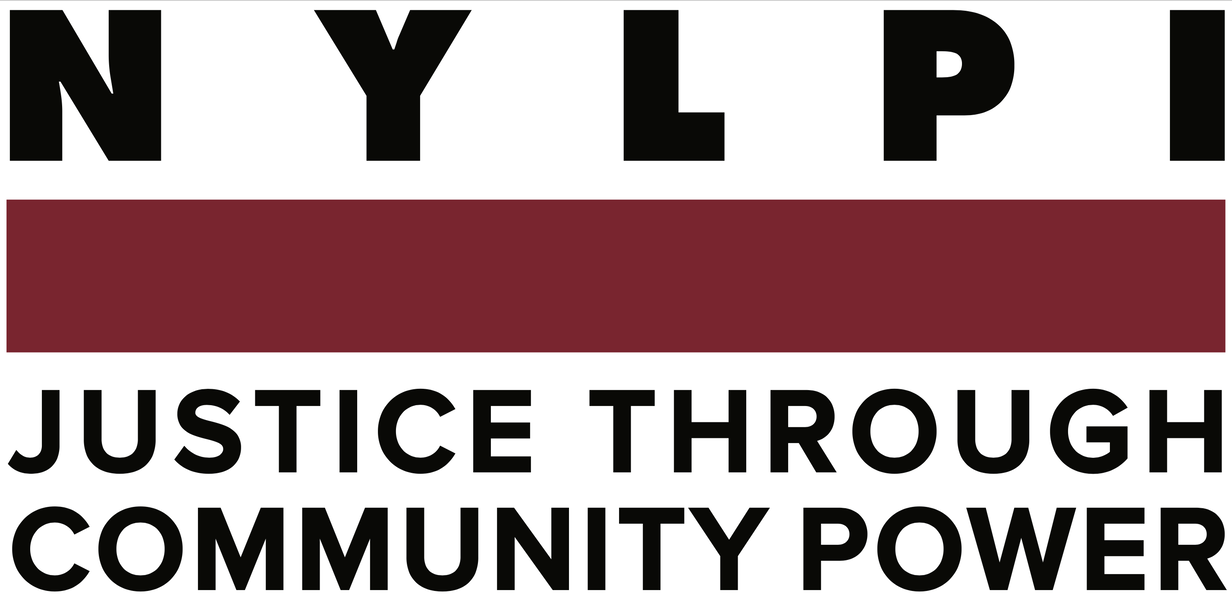 14
What are Evaluations continued…?
Types of Evaluations
Psychoeducational
Neuropsychological
Speech





Occupational
Physical
Assistive Technology
Domains Assessed
Intellectual Functioning
Academic Achievement
Language Functioning 
Visual-Spatial/Perceptual Functioning
Social/Emotional/Behavioral Functioning (e.g. FBA/BIP)







Adaptive Functioning
Attention/Concentration
Executive Functioning
Sensory-Motor Functioning Memory 
Social Perception/Cognition Sleep
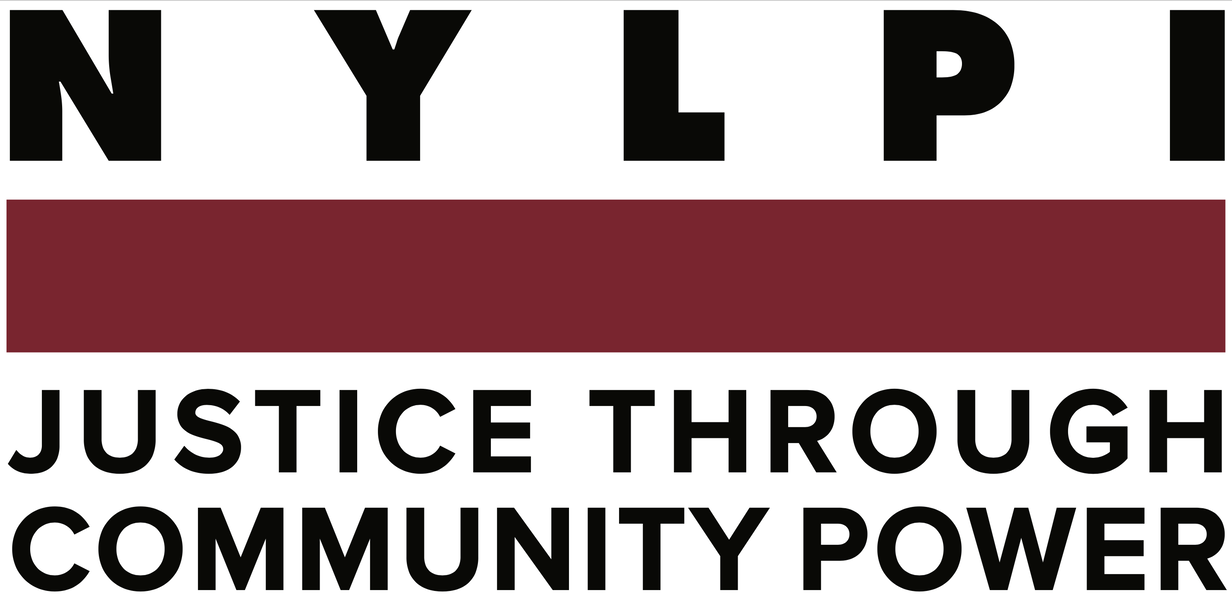 15
What is an Individualized Education Program (IEP)?
A legal document that discusses your child’s educational needs and the services they are entitled to receive including:
Disability Classification
Classroom size and setting
Educational supports, related services and accommodations
Goals and objectives
Reviewed and updated annually
Parent/Legal Guardian is a member of the “IEP Team”
Parent’s signature on an IEP meeting attendance sheet does not indicate acceptance of the IEP, only proof of attendance
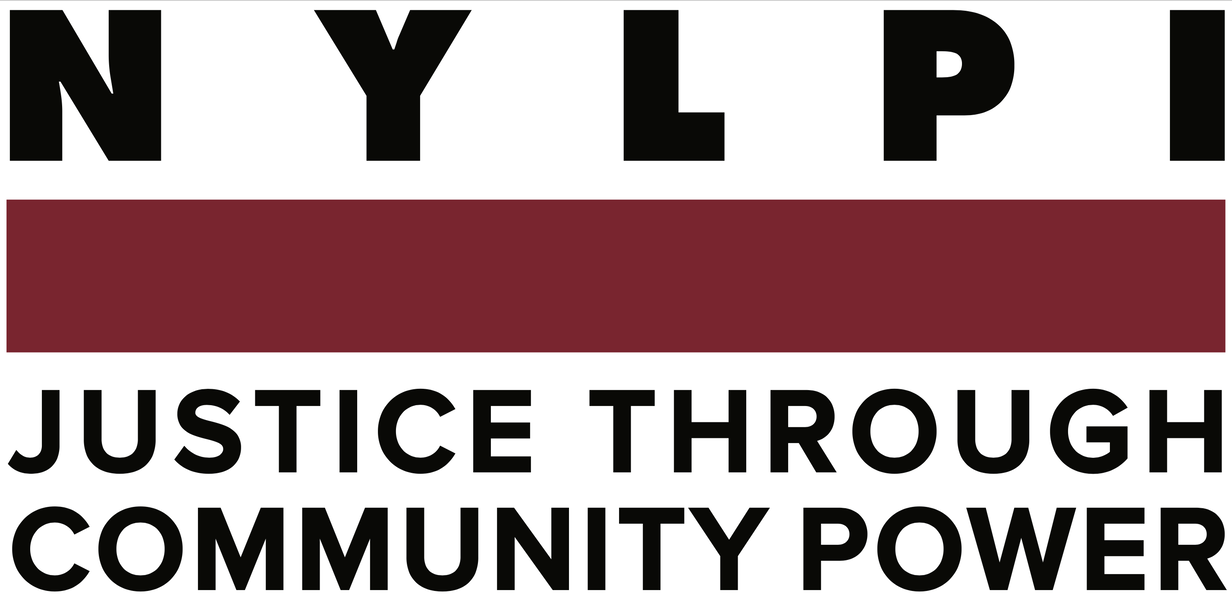 16
Section 504 (§504)
A federal anti-discrimination law that applies to any school that takes federal money.
Section 504 can cover many areas including, but not limited to:
Educational Services and Testing; Extracurricular activities; Physical Access; Discipline 
This applies to both public schools and charter schools.
You can always ask for a 504 plan instead of, or in addition to, an IEP. The school should have a Section 504 coordinator to whom they can direct you.
NYLPI Fact Sheet: Section 504 Accommodation Plans
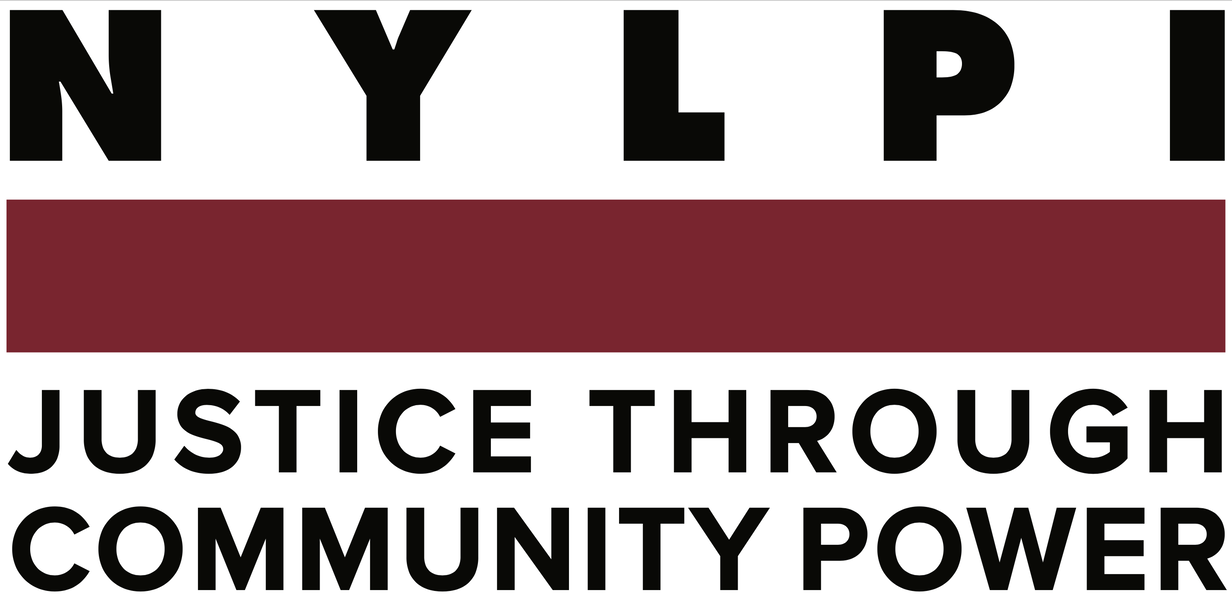 17
How do I request a §504 Plan?
Every school – public or charter – should have a Section 504 Coordinator. This person should be knowledgeable about the school's Section 504 responsibilities as well as its policies and procedures regarding Section 504.
You must ask a 504 plan in writing.
Within 30 days of receiving your written request, the Section 504 Coordinator should put together a “504 team” and schedule an assessment meeting. The Coordinator must provide you with a written notice of the meeting. 
At this meeting, the team will decide whether or not your child is eligible for accommodations and what those accommodations should be.  If your child is found eligible, the team, which includes you, must develop a 504 plan. 
If your child is not found eligible for accommodations, you can file a written complaint seeking review by the district’s central 504 coordinator: (718) 391-8116, or you can immediately file for due process.
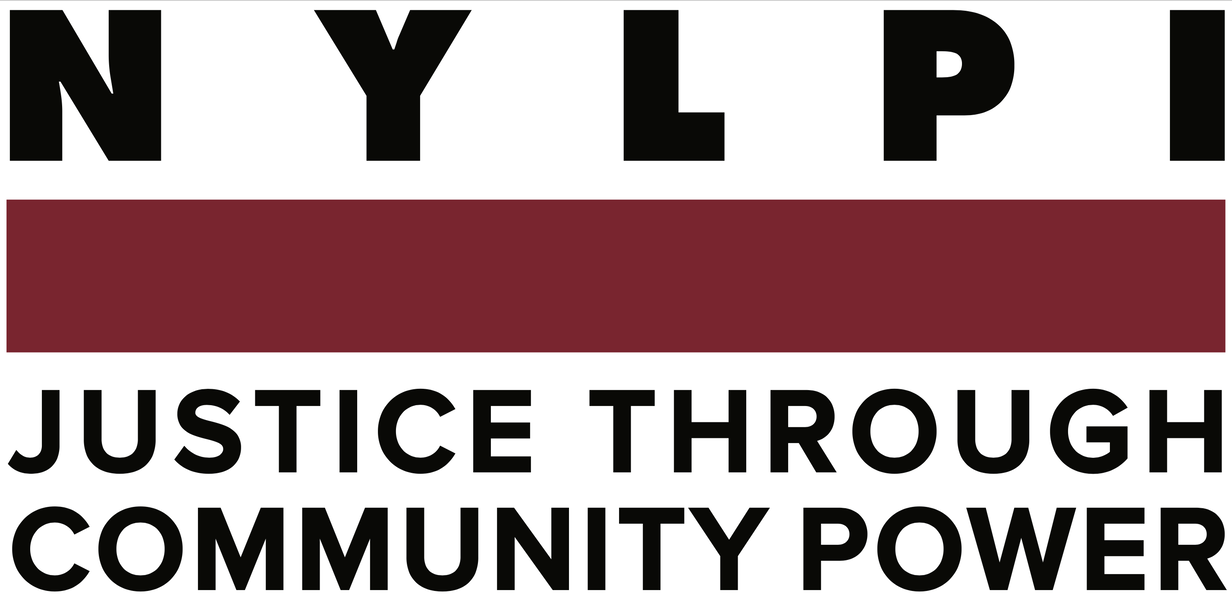 18
What ASD Programs are available within the DOE?
Within New York City Public Schools (districts 1-32), NEST, HORIZON, ACES and AIMS are four programs available. These are specialized programs that support students with varying needs.
The goal of both programs is to provide academic and behavioral supports to students from kindergarten through 12th grade who have an ASD diagnosis.
Students who meet the criteria for either program must go through an application process. If information provided indicates candidacy for  these programs, a member of NYCDOE ASD Program will work alongside the IEP team and the family to move forward in the process to determine eligibility.
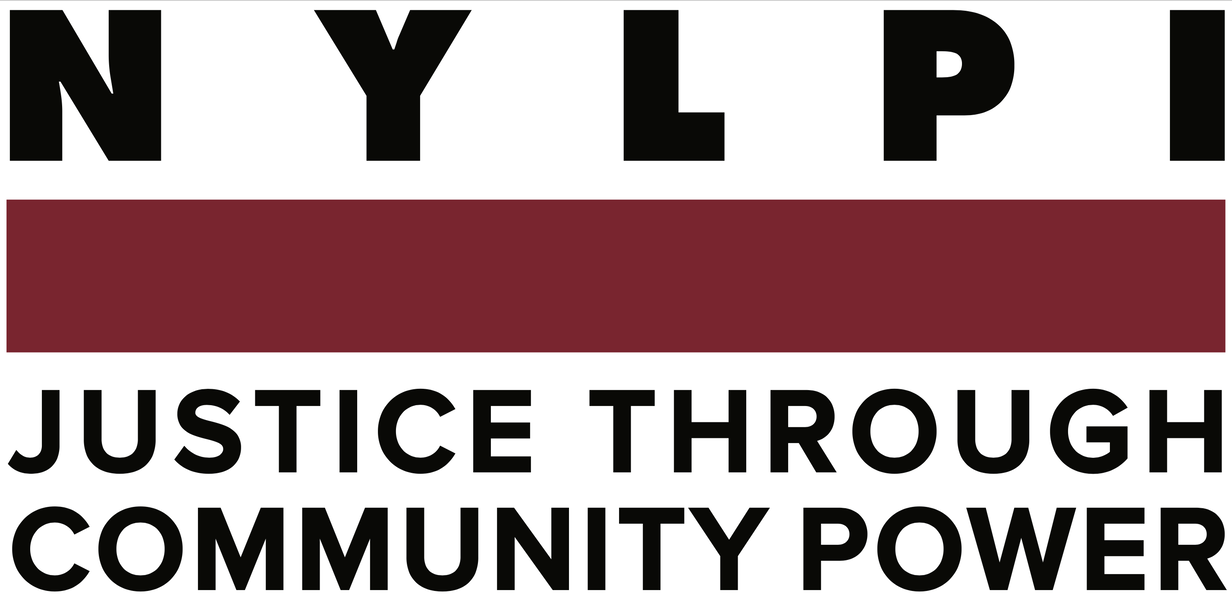 19
What is the NEST Program and how does a student qualify?
Program Details:
The NEST Program offers an "integrated co-teaching" (ICT) class where students are placed among age-appropriate peers in the general education classroom.
Program Details:
Average to above average intelligence 
Academic skills at or above grade level
Language/communication skills (with exception of social language) are close to age level
Mild to moderate delays in social functioning 
Only mild behavior issues
Class Structure:
The classroom is taught by 1 general education teacher and 1 special education teacher and 40% of students have IEPs, while 60% do not.
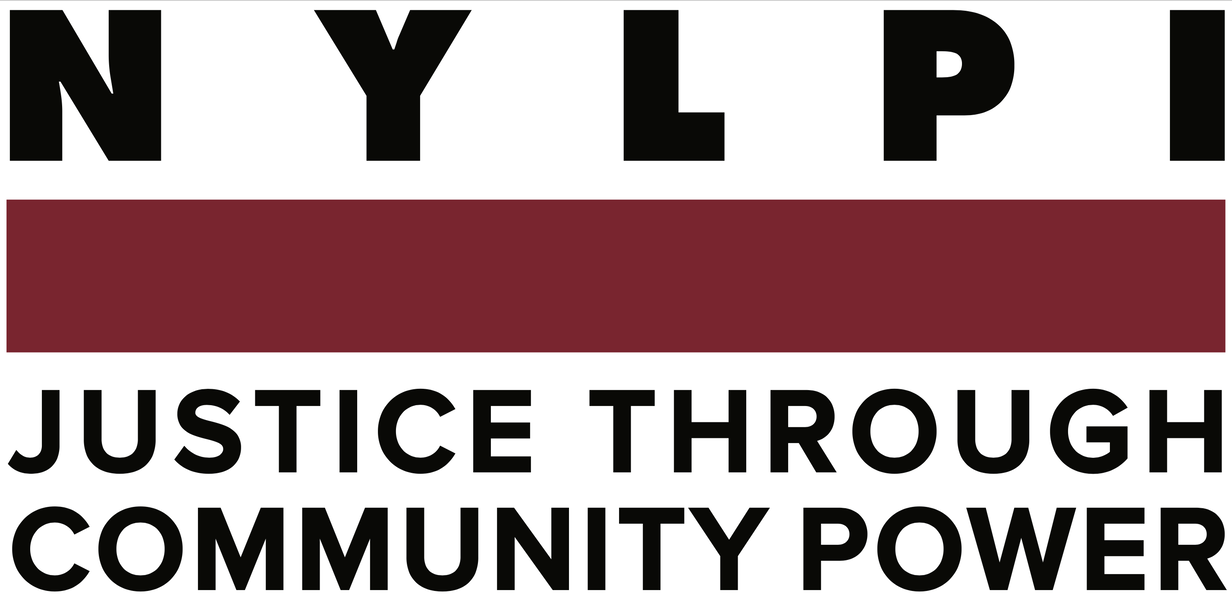 20
What is the HORIZON Program and how does a student qualify?
Program Details:
The goal of the HORIZON Program is to provide academic and behavioral support to students from kindergarten to 12th grade who have an ASD diagnosis.
Program Details:
Below-average to average intelligence
Academic skills at or above grade level
Language/communications skills – mildly to moderately delayed in all areas 
Delays in social functioning 
Moderate behavioral issues (but not physically aggressive, self-injurious, or exhibiting “escape behaviors”)
Class Structure:
The HORIZON Program structure is 8-1-1. One special education teacher, one supplementary schools personnel, and eight students.
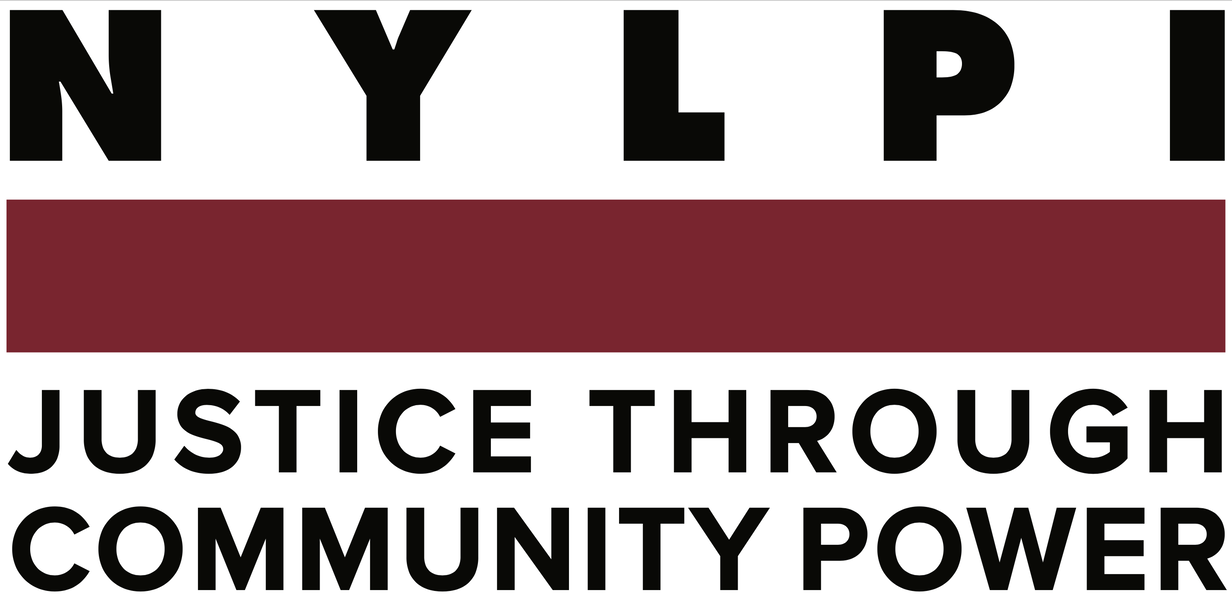 21
What is the ACES Program and how does a student qualify?
Program Details:
The Academics, Career, and Essential Skills (ACES) Program provides students with an opportunity to develop academic, work, and independent living skills in a District 1-32 school.
Program Details:
Students are classified with ID or MD
Students participate in alternate assessment
Mild to moderate intellectual disability
Academics are typically below grade level
Behavior challenges are mild to moderate 

For more details regarding staffing and curriculum, please visit Specialized Programs for Students with Disabilities (nyc.gov)
The application for this program is provided in multiple languages.
Class Structure:
Students attend a smaller class in a District 1-32. The number of students in the class increase as students move from elementary and middle school to high school.
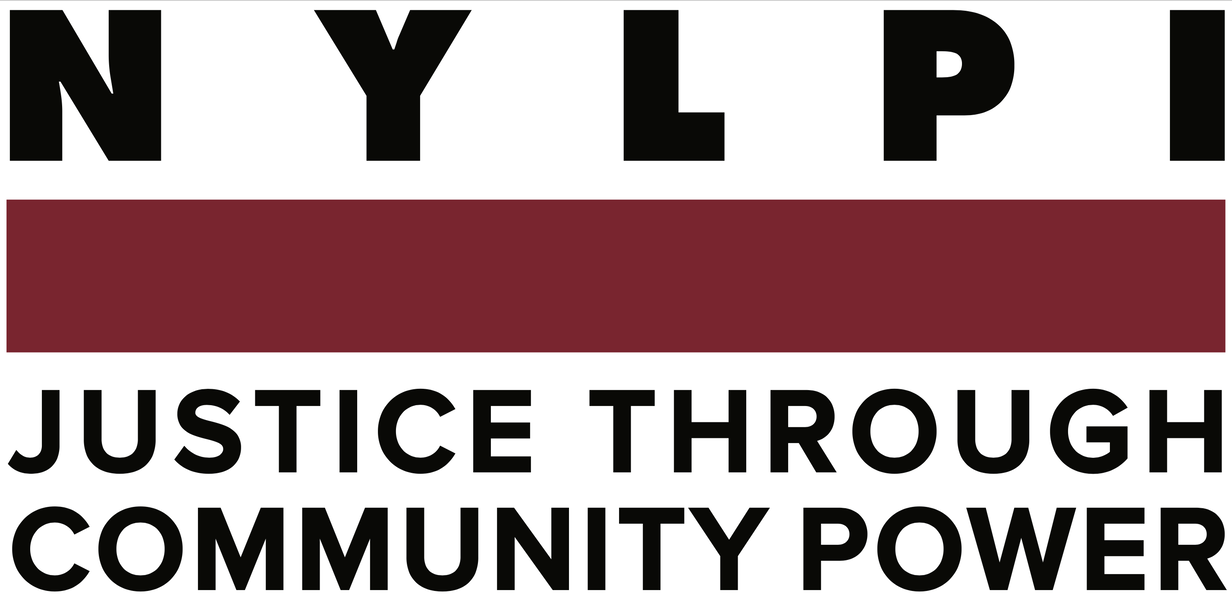 22
What is the AIMS program and how does a student qualify?
Program Details:
The Acquisition, Integrated Services, Meaningful Communication (AIMS)  is a special education program in select District 75 schools that serves some students with autism.
Program Details:
Students can be eligible with an educational disability classification of autism.

For more details regarding your student's eligibility for these and other related programs, please visit Specialized Programs for Students with Disabilities (nyc.gov) ​
Class Structure:
Each AIMS classroom has a special education and speech teacher with a para-professional.
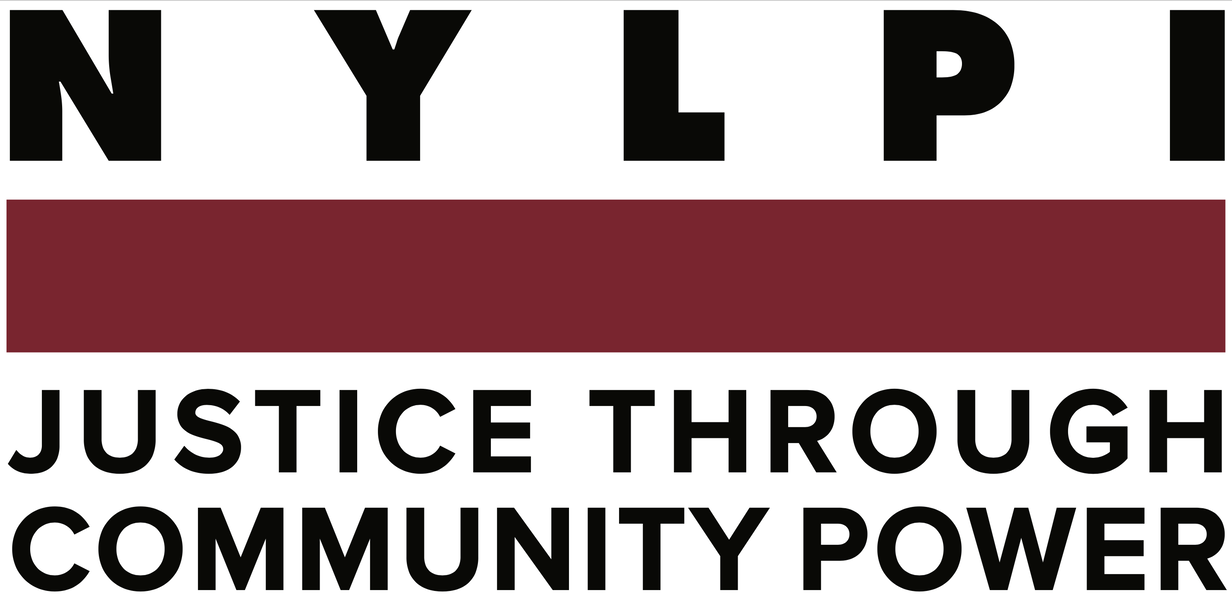 23
What should I do if the school is always calling me regarding my child’s behavior?
Functional Behavioral Assessment (FBA)
Determines why student engages in behaviors that impede learning and how the student’s behavior affects his/her ability to learn
Can be behaviors like focusing and hyperactivity
Involves direct observation and information from the student, teacher(s), and/or related services provider(s)
Requires parental consent, but the FBA process can begin following at least 2 attempts to obtain consent  and 10 days after a consent form is sent home

Behavior Intervention Plan (BIP)
BIP is based on the results of an FBA. This is a formal plan that is separate from but incorporated into the student’s IEP
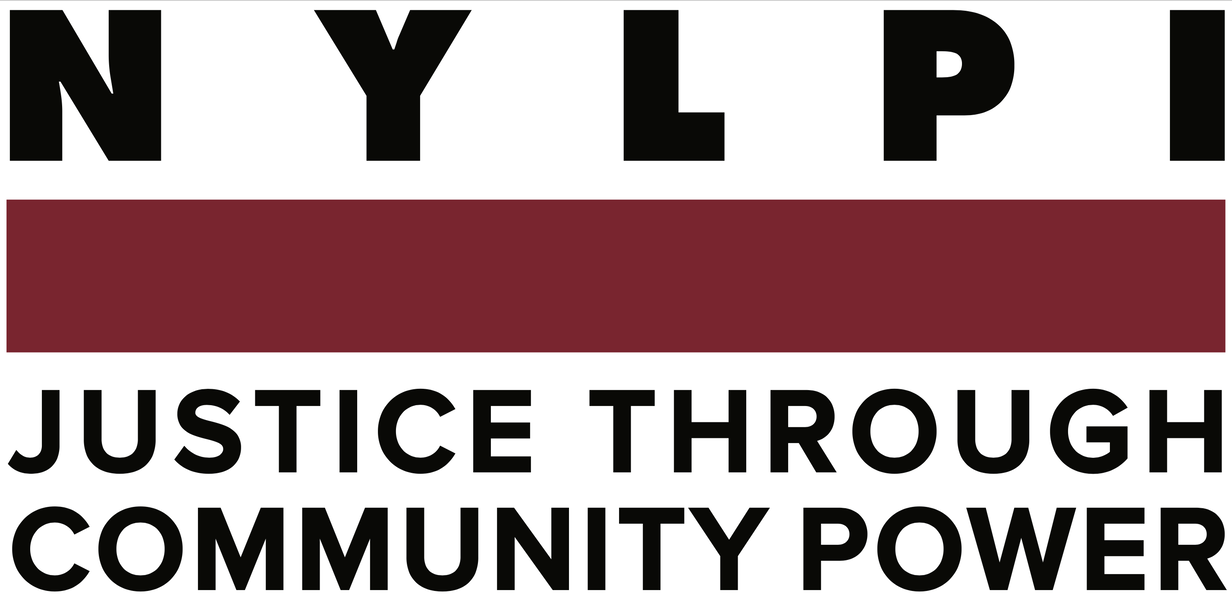 NYC DOE Behavior Supports
24
What types of Child and Adolescent Mental Health Services are available in NYC?
If a child is considering self-harm, please dial 988 for the national Suicide & Crisis Lifeline
Also, call NYC WELL 24-hour-a-day, seven-day-a week mental health crisis hotline 1-888-NYC-WELL (1-888-692-9355).  NYC Well has trained mental health professionals that can help callers find the most appropriate mental health and substance abuse services for their needs including:
Counseling 
Suicide prevention
Crisis prevention
Peer support
Referrals to care 
Assistance in connecting to a referral 
Follow-up services
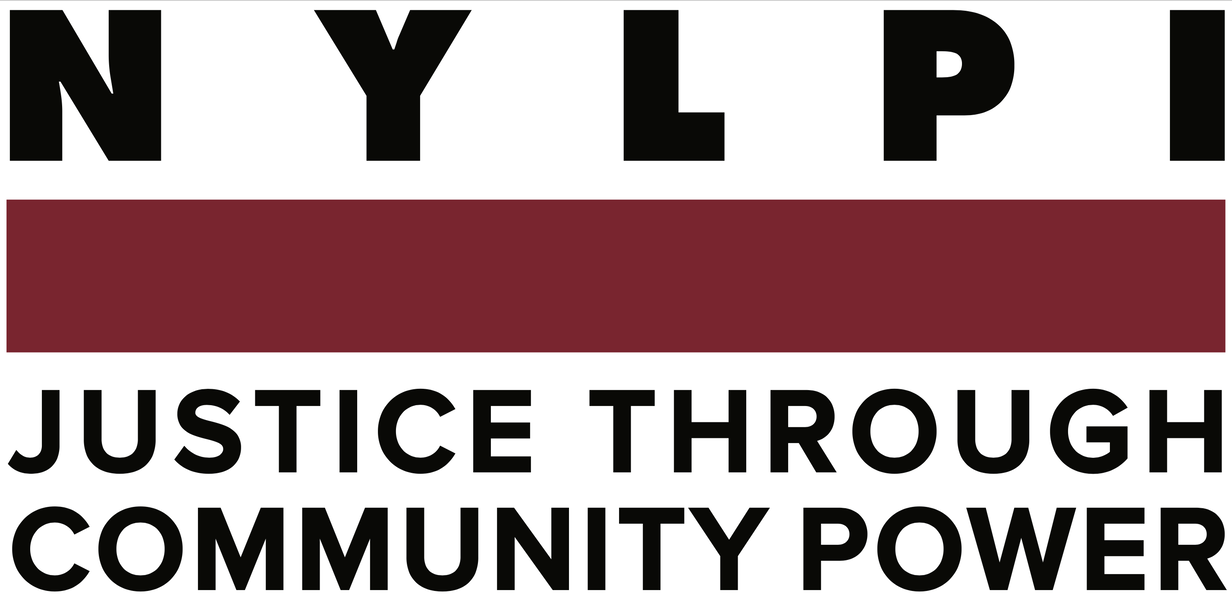 You can also text WELL to 65173 or go to nycwell.cityofnewyork.us, an online resource for individuals, families and agencies in need of help and information.
25
What types of Child and Adolescent Mental Health Services are available in NYC?
You can contact Children's Single Point of Access (CSPOA) which is a centralized referral system for children with serious emotional disturbance who need intensive mental health services to remain at home or in their community (more information here).
CSPOA can direct children as old as 21 to a variety of mental health services community services. After receiving a referral request, CSPOA will conduct an assessment and interview the family and the person making the referral to determine the child’s needs.
Based on the child's needs, CSPOA will make referrals to the appropriate program such as:
Health Home Care Management (ages 0-21).
Non-Medicaid Care Coordination (ages 0-21) )
Community Residence (ages 5-17)
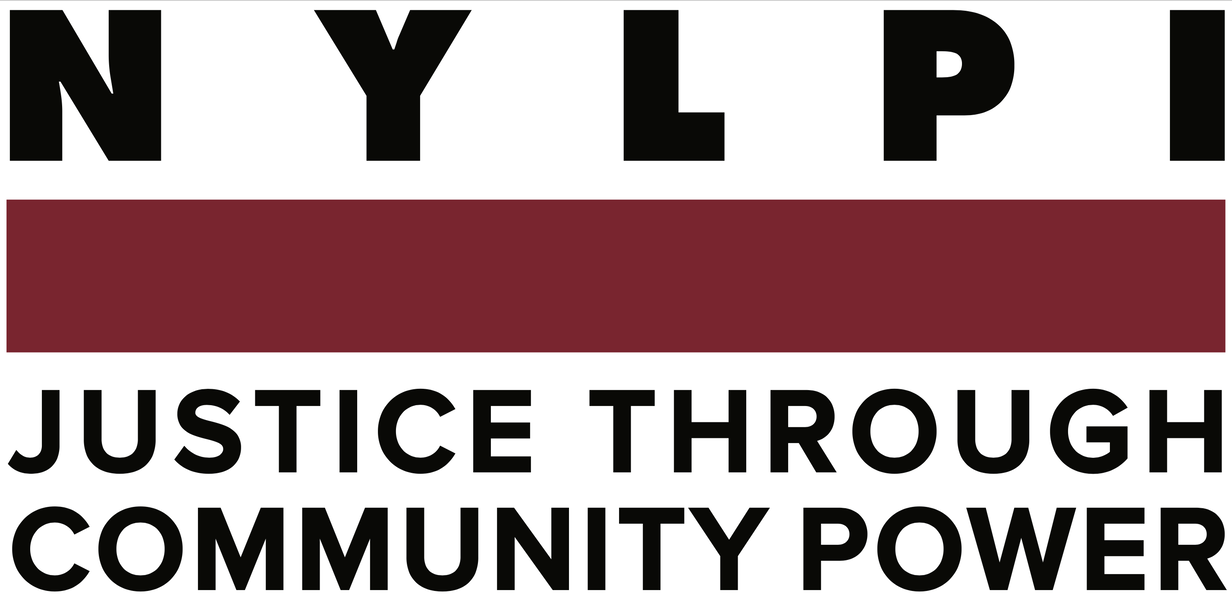 26
What is Clinic Treatment?
The purpose of clinic treatment is to identify and treat emotional disabilities on an outpatient basis, strengthen family functioning, and support children in their natural environments.
 Clinic services include:
Assessments (psychiatric, psychosocial)
Individual, family, and group therapies
Medication management
Case management
Referrals
Medication management
Who can get services?
Children from birth to age 18 (Please note that not all clinics accept children under 5 years old)
Children with emotional, behavioral, and mental health challenges
How to access services 
Contact the clinic directly to arrange an appointment
You can get a list of clinics by calling (888) NYC-Well (888-692-9355), or by visiting the New York State Office of Mental Health's Program Directory
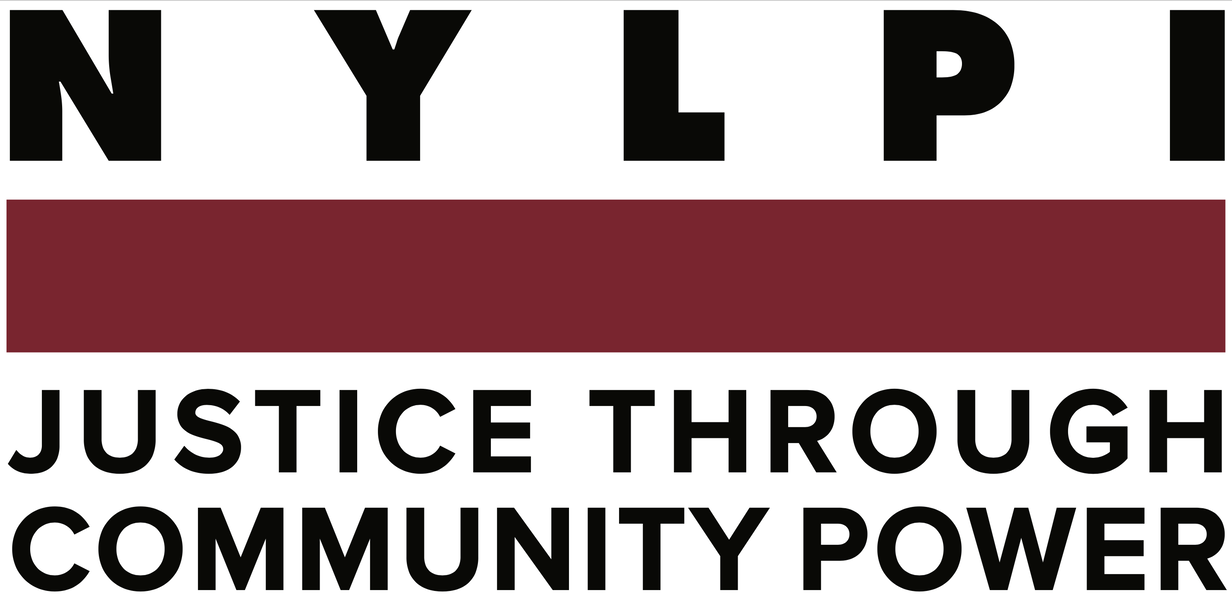 27
What should I do if my child 
continues to be suspended? 
What are his/her rights?
Students with disabilities can be suspended and are subject to the same rules as other students.
However, students may not be punished for actions that are the result of their disabilities. 
Students with IEP’s cannot be 
suspended for more than ten (10) consecutive days without notice because it is considered a change of placement
expelled from school although they can be placed in alternative settings
Students with IEP’s who are suspended for more than 10 consecutive days have a right to have their program and service continued while they are suspended.
Repeated suspensions for fewer than 10 days can also be seen as a “change in placement.”  This means that you have the right to seek a due process hearing just as you do with any other disagreement about your child’s IEP or placement.
If the student is being suspended, you have a right to a Manifestation Determination Review (MDR) to determine if the behavior for which the child is being disciplined results from his/her disability.
Although our office does not handle suspension hearings, we can advise you about your rights to an MDR and help you to get the school to provide behavioral supports to your child to avoid future suspensions or discipline.
Suspensions: https://www.schools.nyc.gov/school-life/safe-schools/suspensions
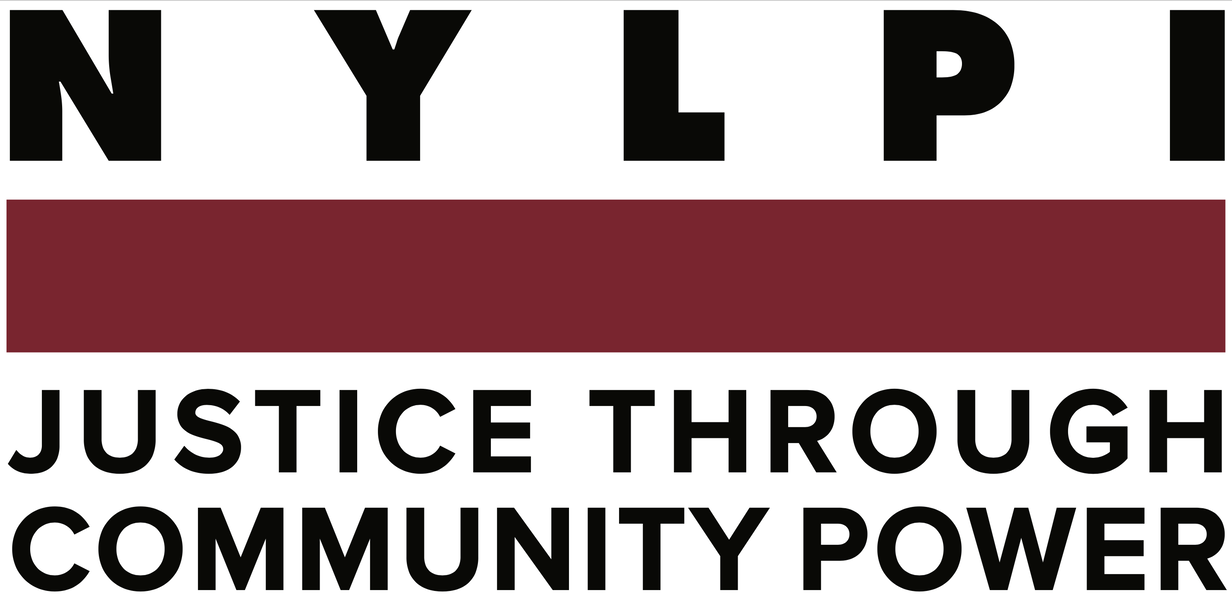 28
What are Types of Abuse?
Corporal Punishment/Physical
Any act of physical force on a student for the purpose of punishment 
It does not include “reasonable force” to protect oneself, students, employees, or school property 
Force is only reasonable when it is no more than what is necessary to stop the behavior 
DOE prohibits the use of corporal punishment on school property, school trips, school functions and in certain cases off-school property, if it presents a danger to the school-community
Verbal
It is language that makes fun of or embarrasses the student, or that can be expected to make a student fear for his or her safety or which could be expected to cause physical harm.
This includes: 
What was said to the student
What was overheard by the student
What was told to the student secondhand 
Verbal abuse can be spoken or written.
You can report it to the principal at your child’s school
You can contact the Office of Special Investigations (OSI) to file a complaint https://www.nycenet.edu/cpu
You can call 311 or (718) 935-3800.
Department of Education NYC Regulation of Chancellor A-420 & A-421
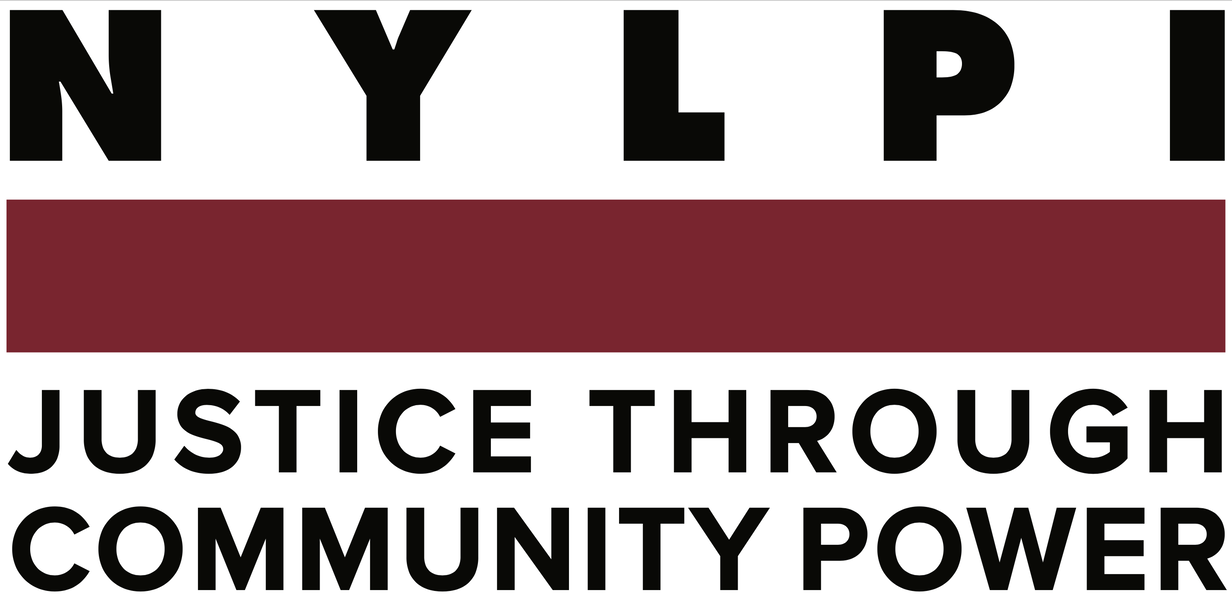 29
Due Process Rights:What if I Do Not Agree With The IEP Team’s Recommendations?
Mediation
NYLPI Fact Sheet
Pendency 
NYLPI Fact Sheet
Impartial Hearing 
NYLPI Fact Sheet
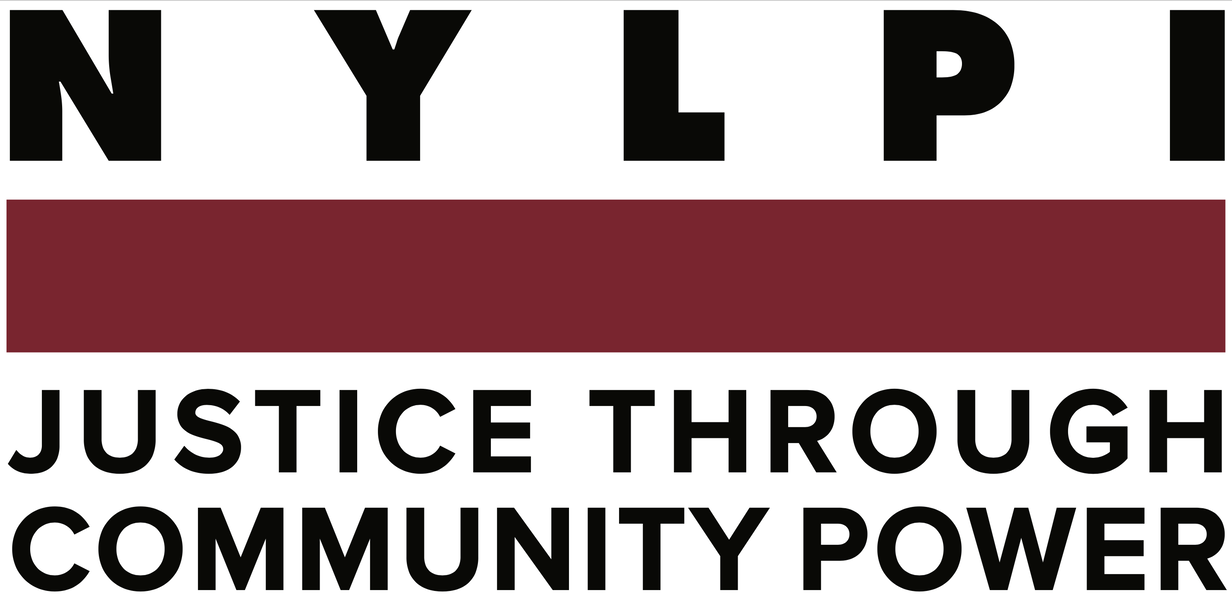 30
Mediation Centers in New York City
Manhattan
New York Peace Institute     
111 John Street, Suite 100                                                                                                              New York, NY 10038 
(212) 577-1740
www.nypeace.org

Queens 
Community Mediation Services (CMS)
89-64 163rd Street
Jamaica, NY 11432
(718) 523-6868
http://mediatenyc.org

Staten Island 
New York Center for 
Interpersonal Development                       
130 Stuyvesant Place, 5th Floor    
Staten Island, NY 10301
(718) 815-4557
www.nycid.org
Bronx 
Institute for Mediation and 
Conflict Resolution (IMCR)
384 East 149th Street, Suite 330
Bronx, NY 10455 
(718) 585-1190
www.imcr.org

Brooklyn 
New York Peace Institute
210 Joralemon Street, Suite 618
Brooklyn, NY 11201
(718) 834-6671
www.nypeace.org
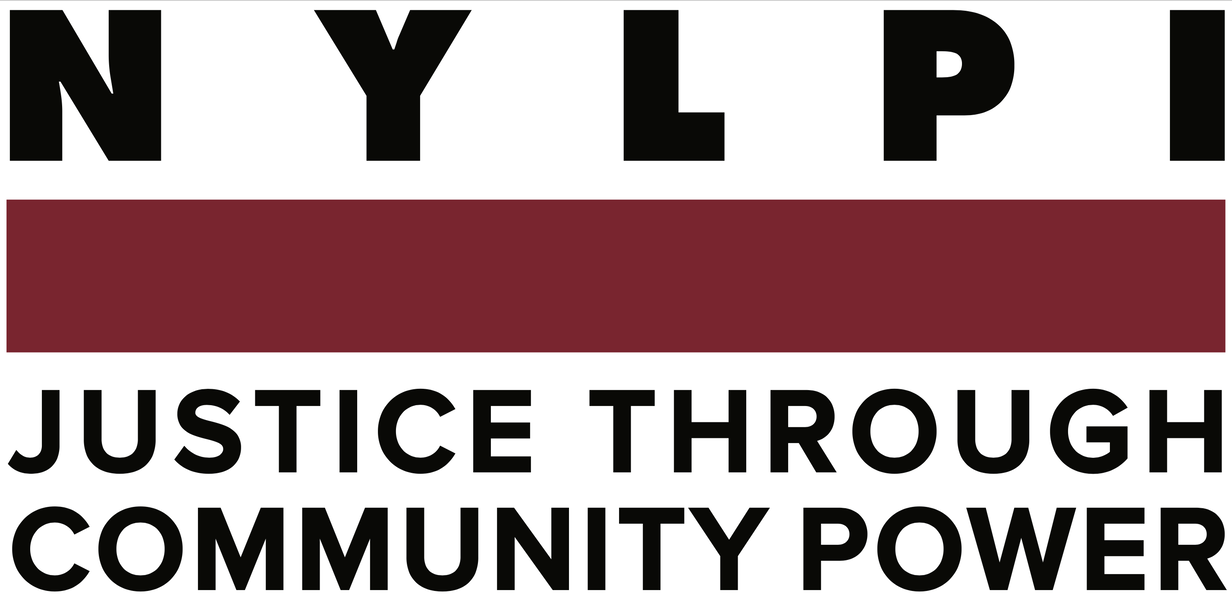 31
Who is in charge of my child’s IEP if my child is in a Charter School?
DOE is responsible for developing the IEP. This is done by the CSE. The charter school may take part in the process.
Once an IEP is developed, the charter school is responsible for carrying out the IEP.
To do this, charter schools may provide programs and services directly, through an outside provider, or by requesting that the CSE provide the program and services.
The IEP must be designed to meet your child’s needs, not based on what the charter school can offer.
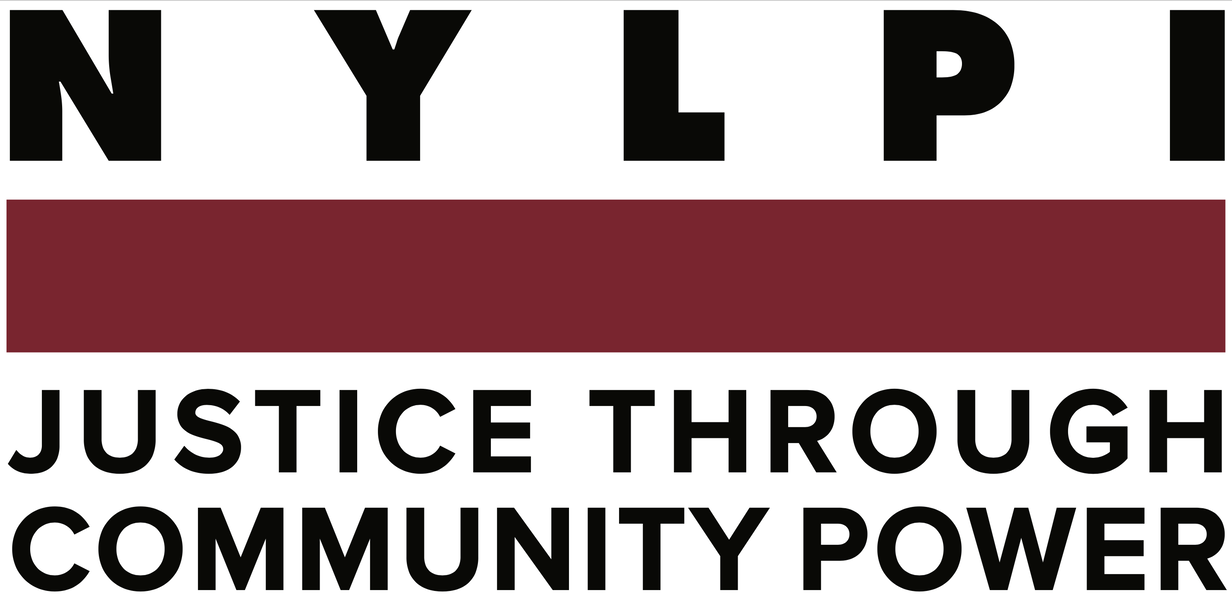 32
What if my child’s Charter School is not meeting the students’ needs?
Students have the same due process rights as if they were enrolled at a DOE public school. 
Right to request mediation.
Right to request an impartial hearing.
Any mediation or impartial hearing would be against DOE. 
The charter school is not ultimately responsible for giving the student a FAPE under the IDEA. The charter school is responsible for complying with a law called Section 504.
NYLPI Fact Sheet: Students With Disabilities & Charter School
NYLPI Fact Sheet: Will This Charter School Meet Your Child’s Special Education Needs?
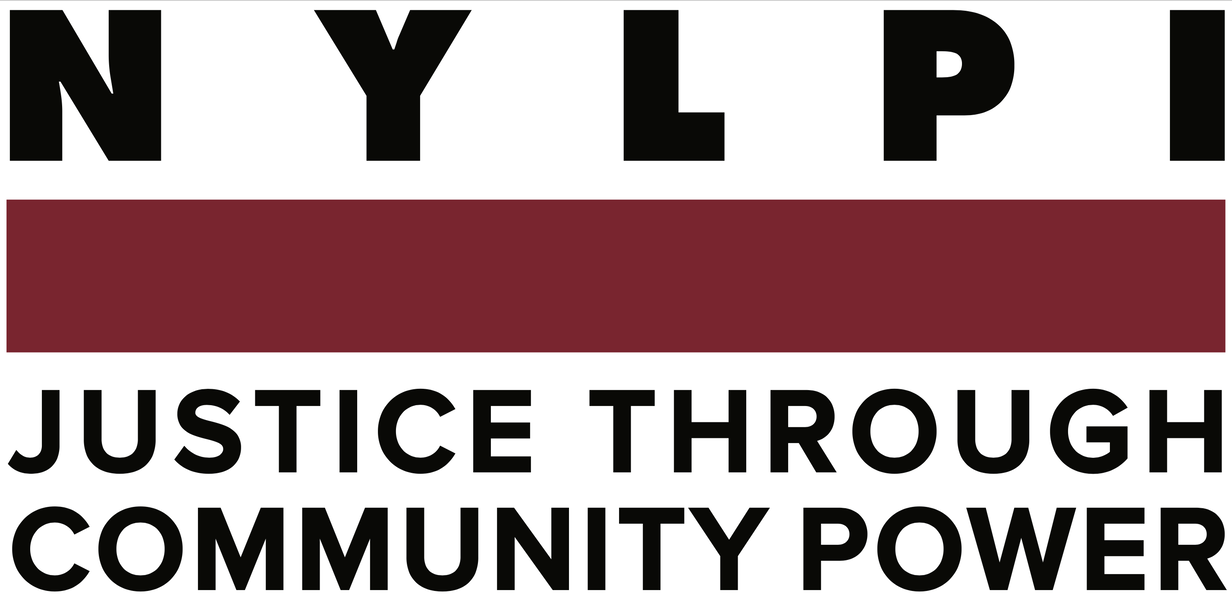 33
Private School Placements
Non-public school settings are considered more restrictive environments than public school settings
The student is not automatically entitled to private school, even if you feel DOE has done something wrong 
There are four ways in which DOE may fund a child’s education in a non-public school:
For state-approved schools
Nickerson Letters (“P1”)
Deferral to Central-Based Support Team (CBST) (list of approved schools)
For non-approved private schools:
Carter (or Reimbursement) Hearing
Connors (or Pre-reimbursement) Hearing
NYLPI Fact Sheet: Private School Placements Paid for the Department of Education
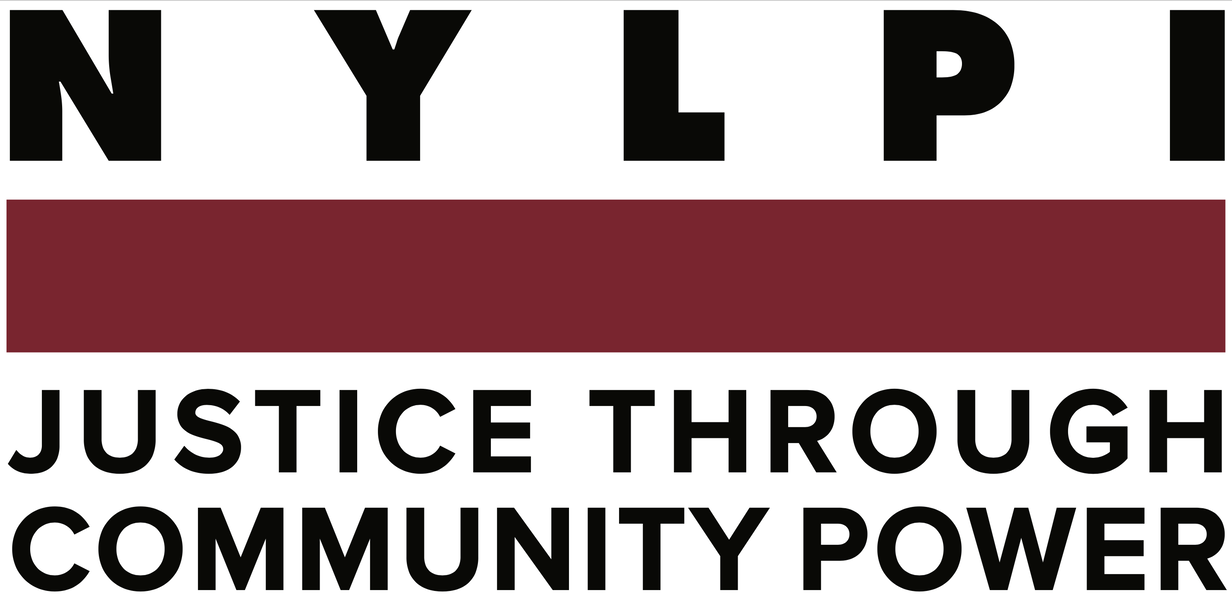 34
For State-Approved Schools
Nickerson Letters (“P-1”)
May be issued if a child does not receive school placement in accordance with his/her IEP 
within 65 school days of receipt of consent to initial evaluation or referral for review, or
By August 15 prior to the start of school year
Limitations 
Letters will expire within 30 days
Ends if you are offered an appropriate placement before finding a placement that accepts the Nickerson 
Only good for one year
Only gets you an approved school (list found here)
Acceptance to schools are based on the availability and discretion of the school
Central Based Support Team (“CBST”)
The IEP team has authority to put “Defer to CBST” on the IEP. 
CBST is responsible for student placement at an appropriate non-public State-approved school 
At this point, a CBST coordinator will be assigned to the matter. 
Stay in contact with the CBST coordinator
Visit schools 
Approved private schools are not required to accept the child referred to them
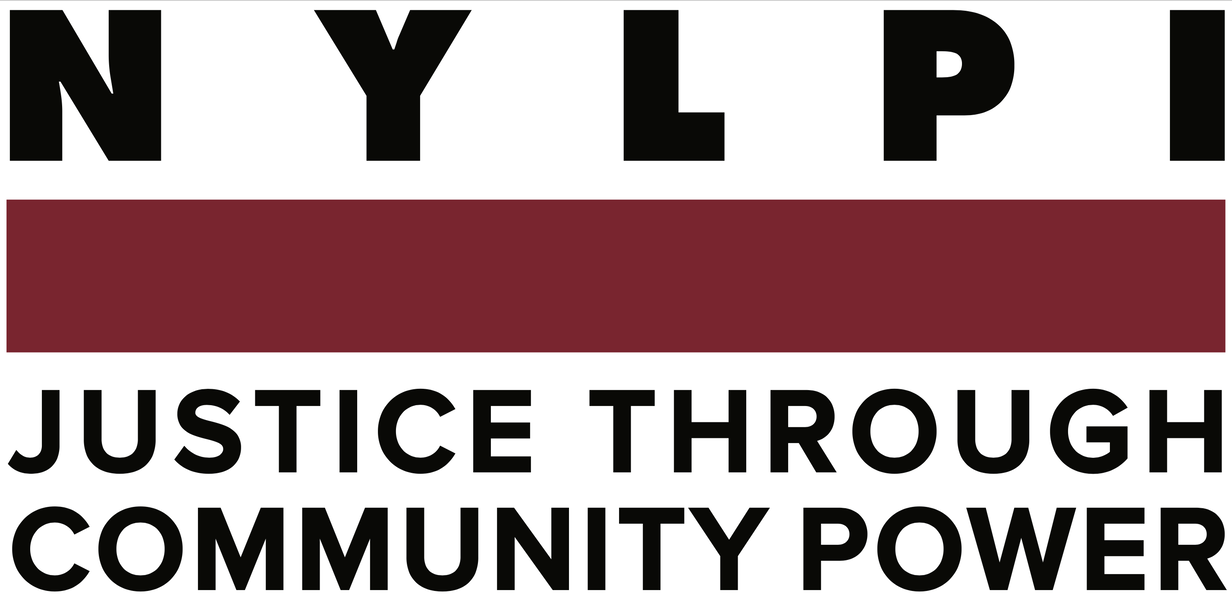 35
For Non-Approved Private Schools
Carter or “Reimbursement” Hearing 
If you place your child in a non-State-approved private school you must sign a contract with that school to pay the cost upfront
This means that if you lose at a hearing, you are responsible for the costs
Before you can win at a hearing, you must show:
DOE failed to offer appropriate public school program
Program provided by non-approved school is appropriate
The existence of equitable factors such as whether you, the parent or guardian, considered the DOE’s offer 
The law says that the parent must give prior written notice of unilateral placement at least 10 business days prior to enrolling in private school, OR 
Providing a “10-day letter” to the IEP team at the IEP meeting.
Connors or “Pre-Reimbursement” Hearing 
If you are not able to afford the cost of tuition, this process also requires an Impartial Hearing
Please note the following: You may need to give proof of financial need which prevents you from paying the costs of tuition upfront 
You must show that without payment, your child will be denied the appropriate education
You must have a written contract with the school obligating you to pay tuition costs
The requirement to give prior notice for Carter cases also applies in Connors cases
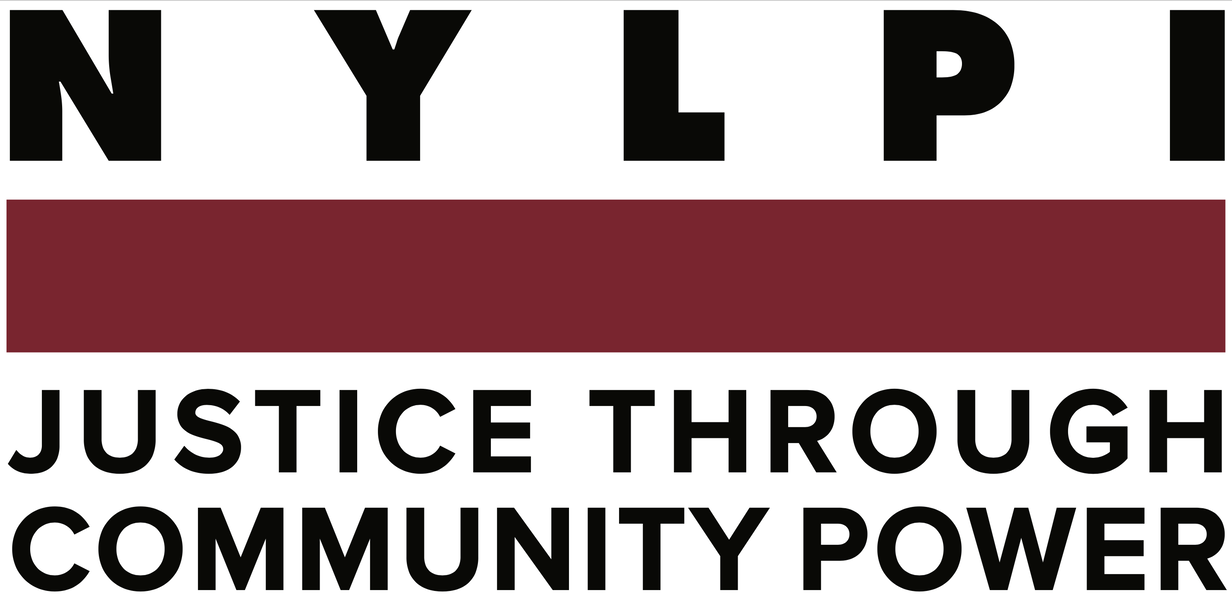 36
What is Transition Planning?
The Individuals with Disabilities Education Act (IDEA) states that transition planning for students who receive special education services and have an Individualized Education Program (IEP) must begin by age 14 or younger.
Transition planning means evaluating the needs, strengths, and skills required for students to move from high school to post-secondary life, by ensuring they are academically and functionally prepared.
IDEA contains transition services requirements, which must be addressed in the first IEP to be in effect when the students turns 16 or younger (14 in New York).
The transition services in the IEP must be updated annually.
School Based Support Teams oversee working with students to create the Transition Plan.
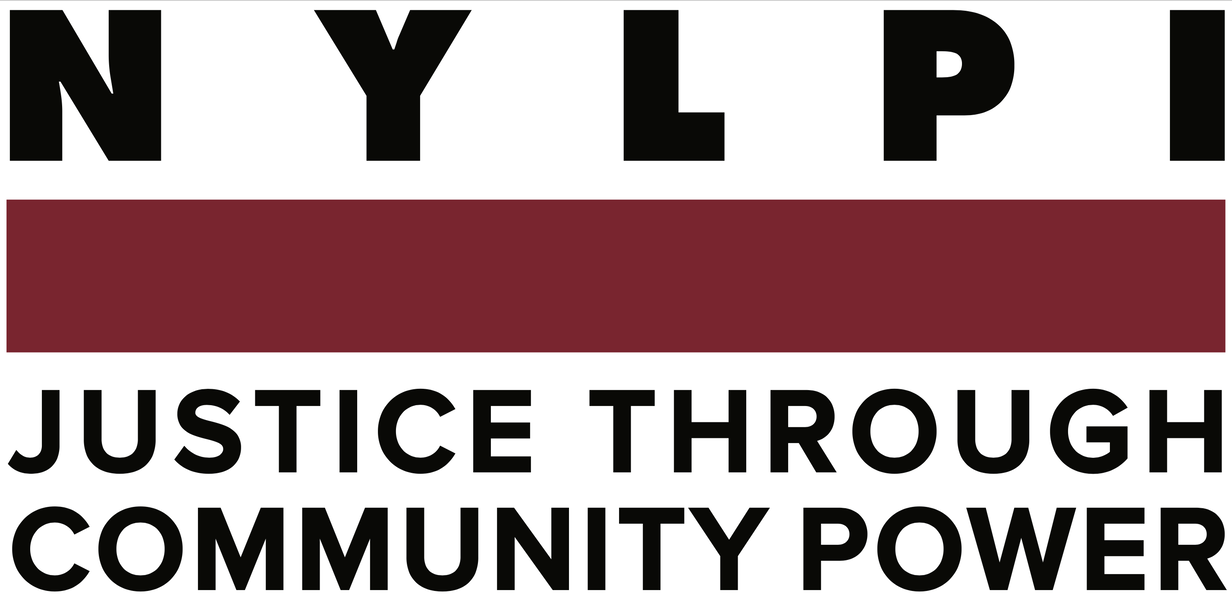 37
What is the Transition Planning Timeline?
From Ages 14 - 18
Discuss transition plans in every IEP meeting
Be aware of the number of  students’evaluations and make sure they are up to date
Look into high schools and special education programs that best fit the students’ goals and needs
Discuss with the School Based Support Team whether the students will receive a diploma, and if so, which diploma are they are on track to receive
From Ages 18+
Ensure the students’ evaluations are current and accurately reflect the students’ needs and abilities 
Begin to make final decisions regarding the academic plan, career pathway, and essential life skills 
Contact the programs the student is exploring post high school
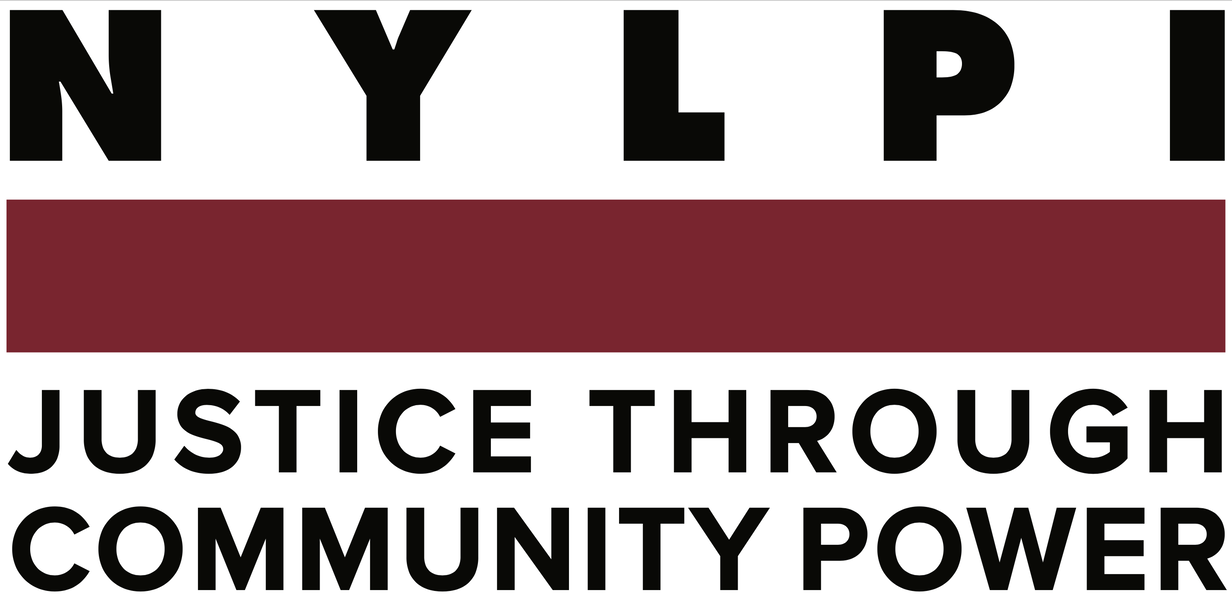 38
Transition Planning Resource Links
Transition Evaluation Process – https://www.schools.nyc.gov/docs/default-source/default-document-library/family-guide-to-special-education-school-age-services-english
Age 14-18 Diploma – http://www.nysed.gov/common/nysed/files/programs/curriculum-instruction/diploma-and-credentials-summary-requirements.pdf
Career Development and Occupational Studies (CDOS)
http://www.nysed.gov/curriculum-instruction/career-development-and-occupational-studies-cdos-standards
http://www.nysed.gov/career-technical-education/requirements-cte-and-cdos-graduation-pathways-and-cdos-credential
Age 18+ After-graduation Option – https://www.schools.nyc.gov/learning/special-education/help/contacts-and-resources
ACCESS-Vocational Rehabilitation (ACCESS-VR) – http://www.acces.nysed.gov/vr/apply-vocational-rehabilitation-services
Office for People with Developmental Disabilities – https://opwdd.ny.gov/eligibility
Mental Health Program Directory – Office of Mental Health – https://my.omh.ny.gov/bi/pd/saw.dll?PortalPages
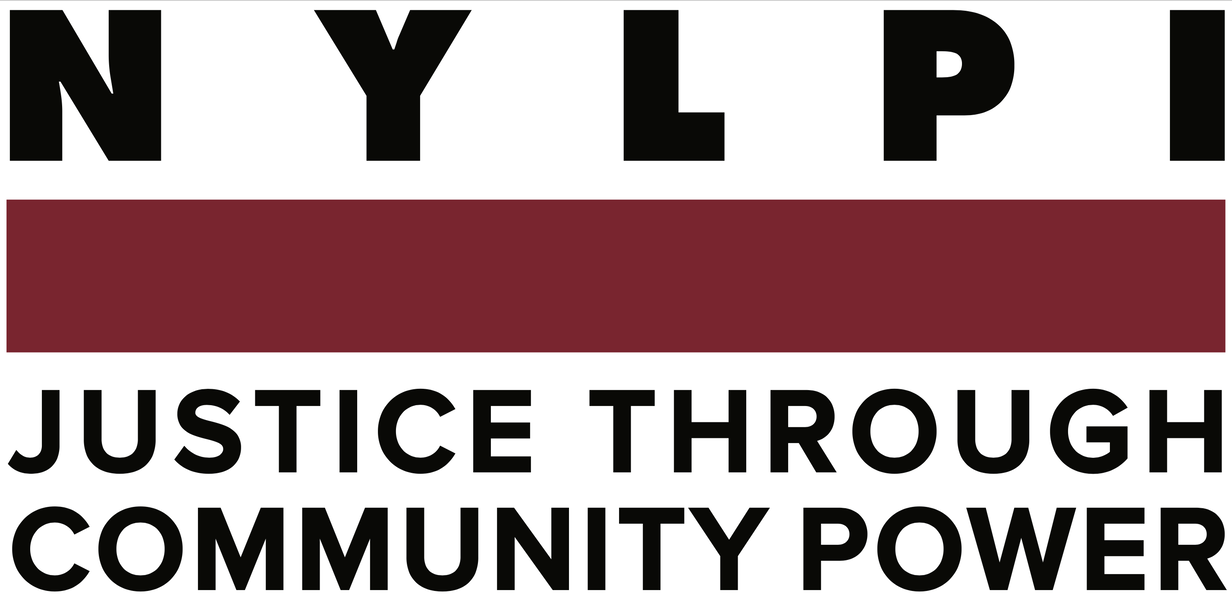 39
New York Special Education Resources
General Information – https://www.schools.nyc.gov/
New York Lawyers Resource Guide – https://nylpi.org/resource/special-education-remote-learning-information-contacts-resources-links/
INCLUDENYC Parent Center - https://www.includenyc.org/
Impartial Hearing Office Information & Forms - https://www.schools.nyc.gov/docs/default-source/default-document-library/impartial-hearing-request-english
Wright’s Law - http://www.wrightslaw.com
NYLPI Fact Sheets - http://www.nylpi.org/factsheets-resources/
Contact Information to Request an Impartial Hearing:
Email: IHOQuest@schools.nyc.gov
Write: NY State Education Department, at speced@nysed.gov 
NY State Education Department
P-12 Office of Special Education
89 Washington Avenue – Room 309EB, 
Albany, NY 12234
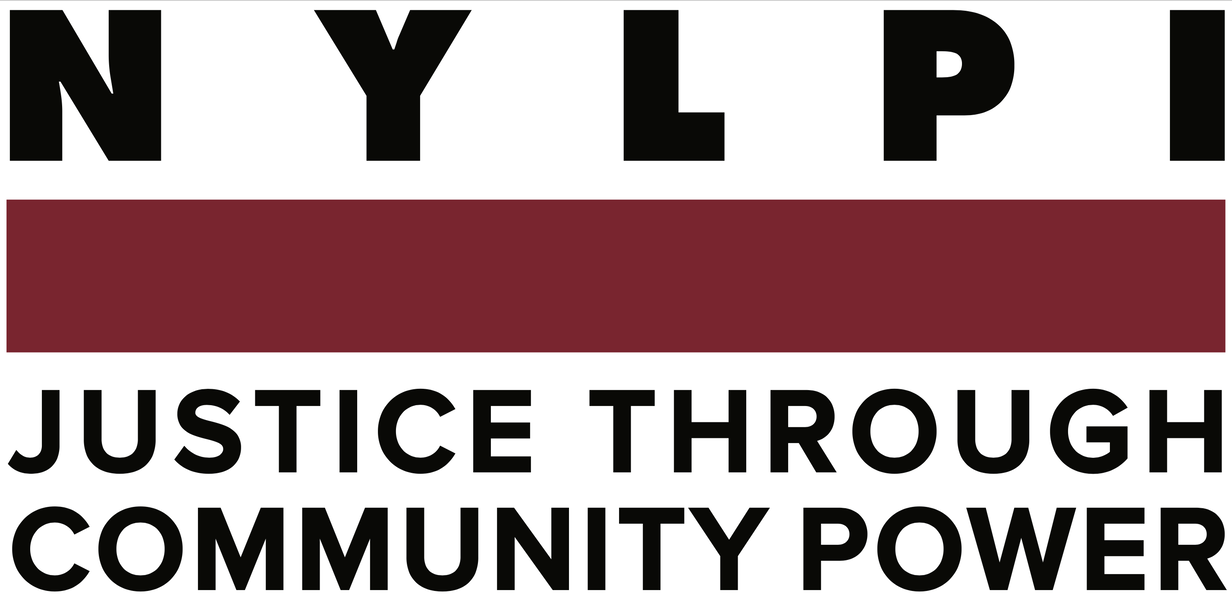 40
List of NYLPI Fact Sheets
Least Restrictive Environment (LRE)
Mediation
Obtaining Assistive Technology (AT)
Pendency
Private School Placement 
School Visit Checklist
Section 504 Accommodation Plans
Impartial Hearings
Special Education Supports for Children with Emotional or Behavioral Needs
Transition Process (life after school)
Parents’ Rights to Language Services
Child Find
How To Report Verbal or Physical Abuse by DOE Staff                                            
Students’ Rights in Charter Schools
Section 504 in Charter Schools
Questions to Ask in Charter Schools
OPWDD Services
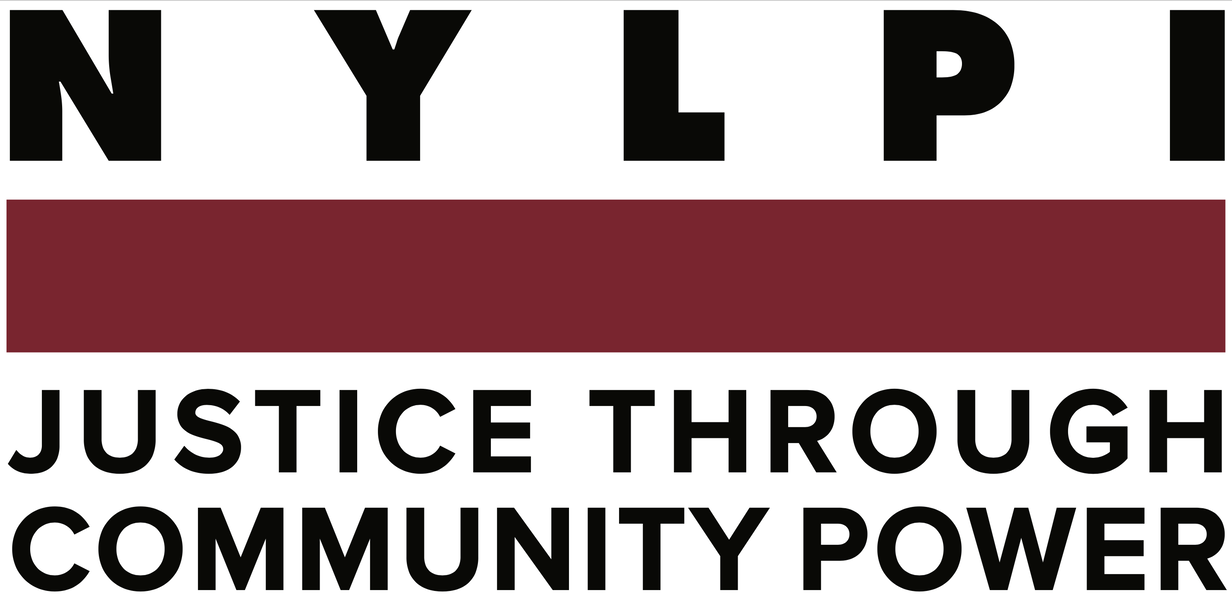 41
Tips
Keep a notebook or notes on your phone
Record all phone conversations and in-person conferences and meetings
Keep all the papers you received from the DOE, including emails, letters and envelopes
If documents are not dated, note the date you received the document on the back of the document or envelope
Always:
Keep a copy of everything you give to the DOE
Take the name of the DOE person you’re dealing with
If you can, get title, office, and detailed contact information write it all down for future use
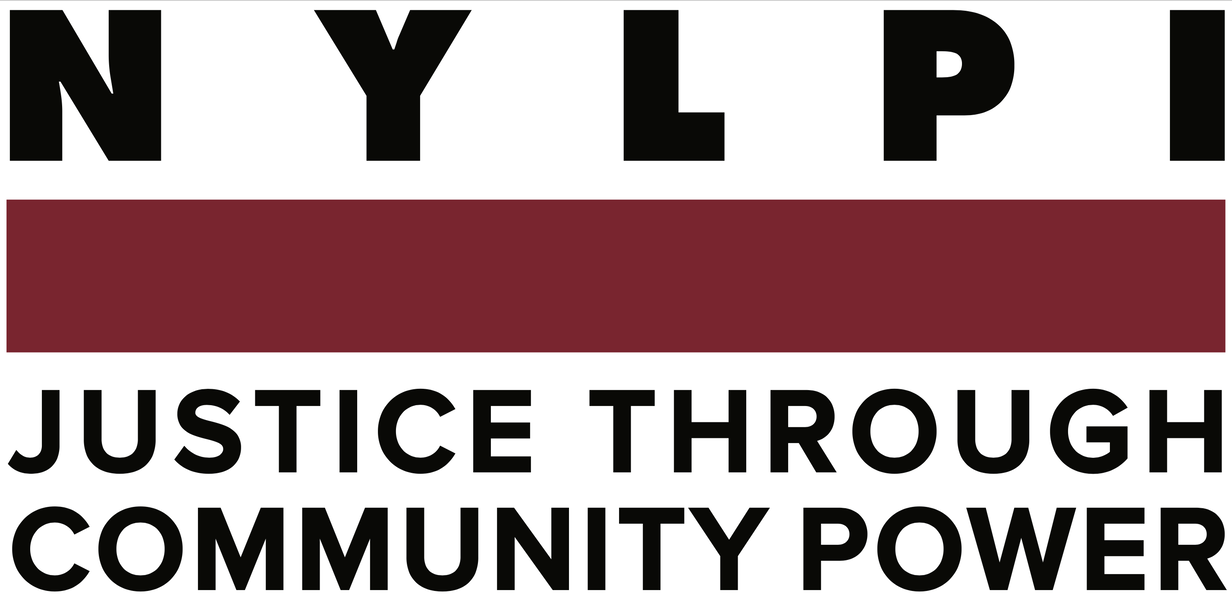 42
Questions?
Please Contact 
New York Lawyers for the Public Interest
151 West 30 Street, 11th Floor 
New York, New York 10001-4017
Tel. (212) 244-4664
www.nylpi.org

INTAKE HOURS
Mondays – Fridays

Don’t have time to call? No problem - Access 24 hours 
https://www.nylpi.org/get-help/
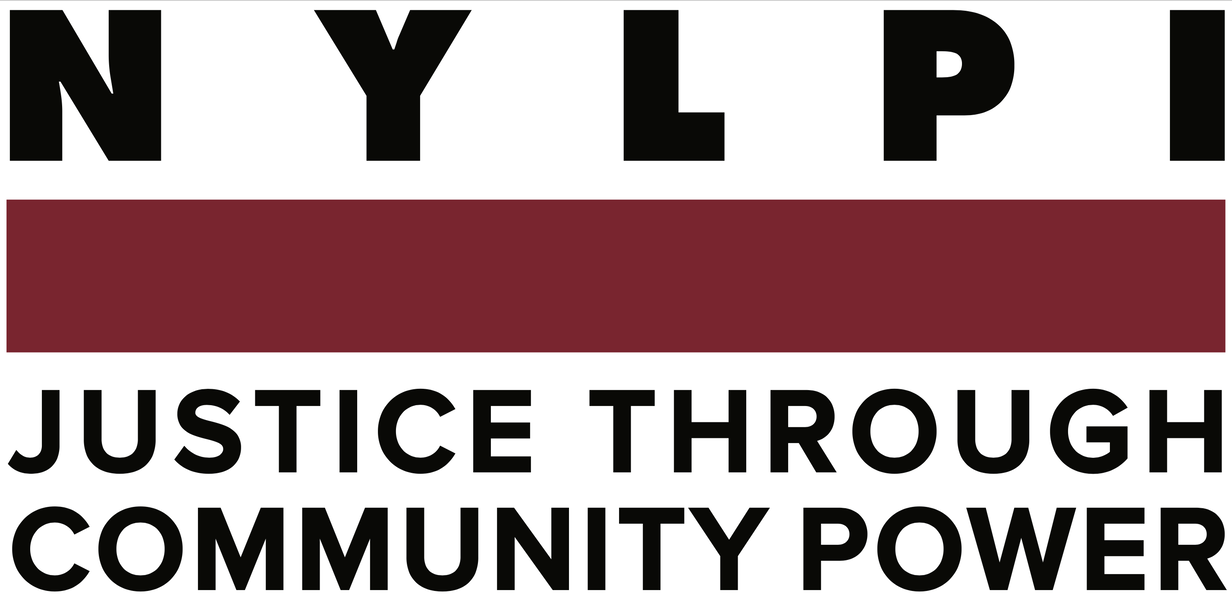 43
Thank YouGraciasMèsi  谢谢 (Xièxiè)Спасибо धन्यवाद (dhanyavaad)Grazie고맙습니다 (gomabseubnida)شكرا (Shukraan)
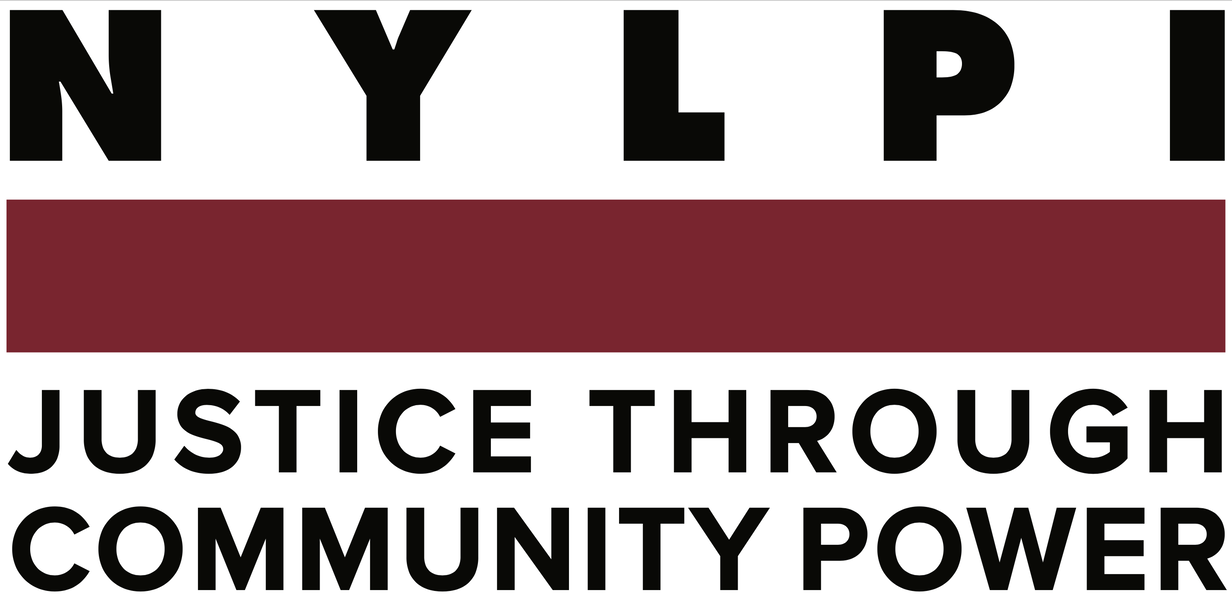